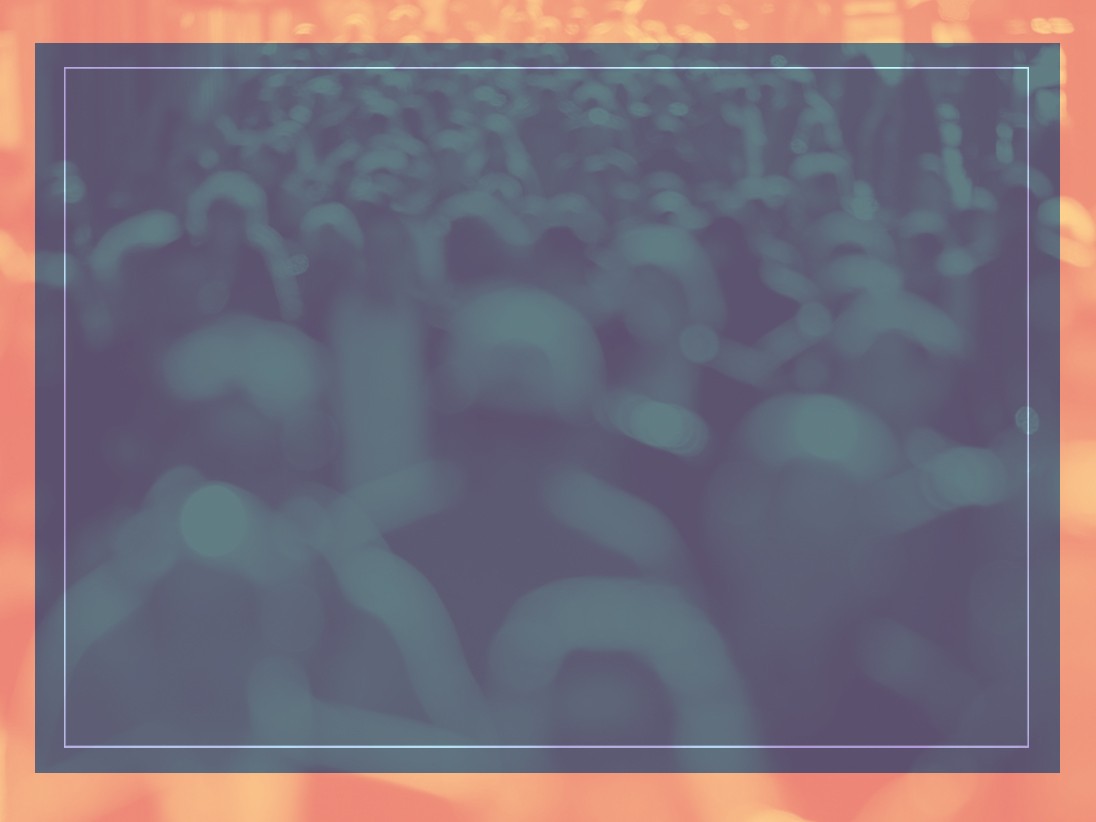 Got Oneness?
Rich Rock
Sunday, November 15, 2015
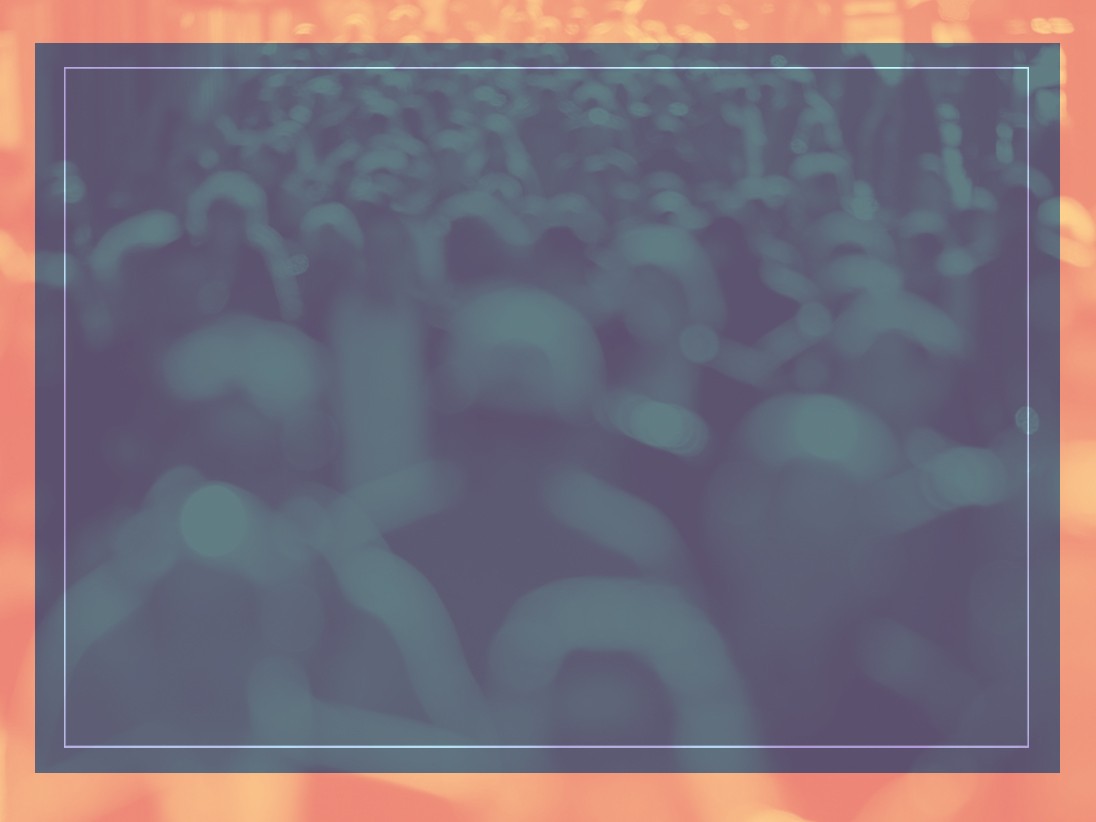 QUESTIONS
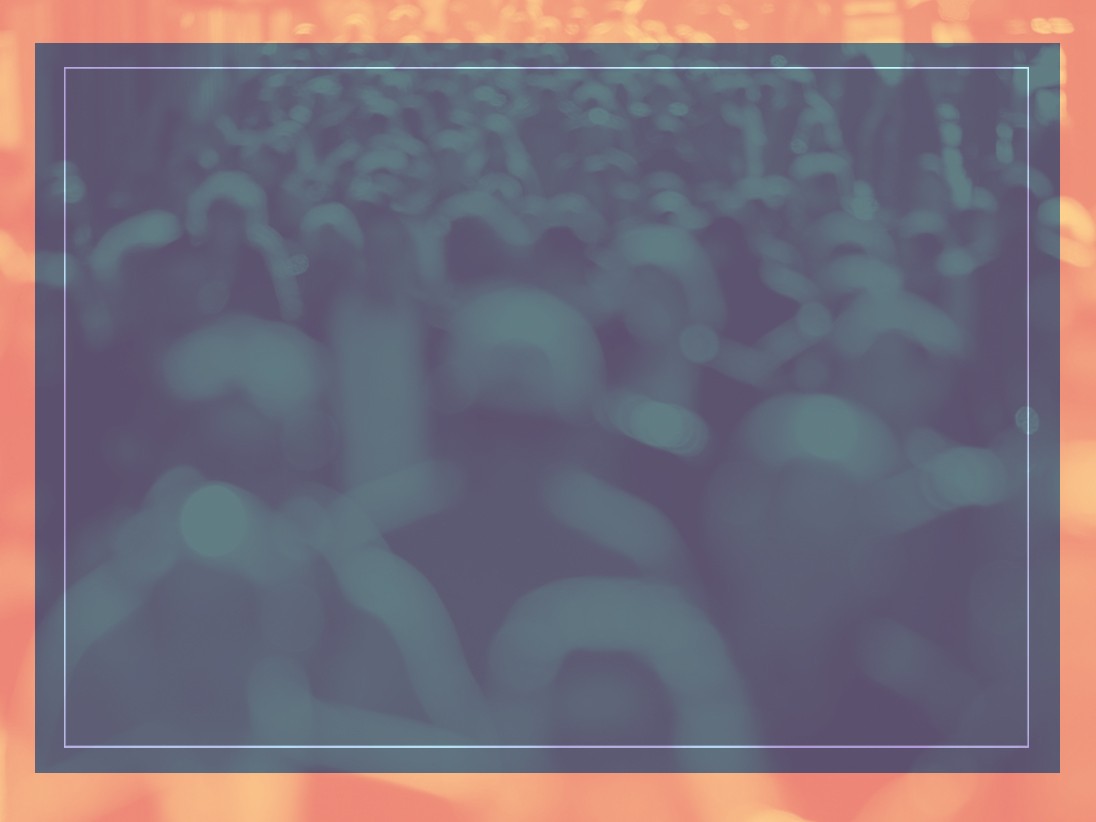 1. The Trinity is our example of Oneness.
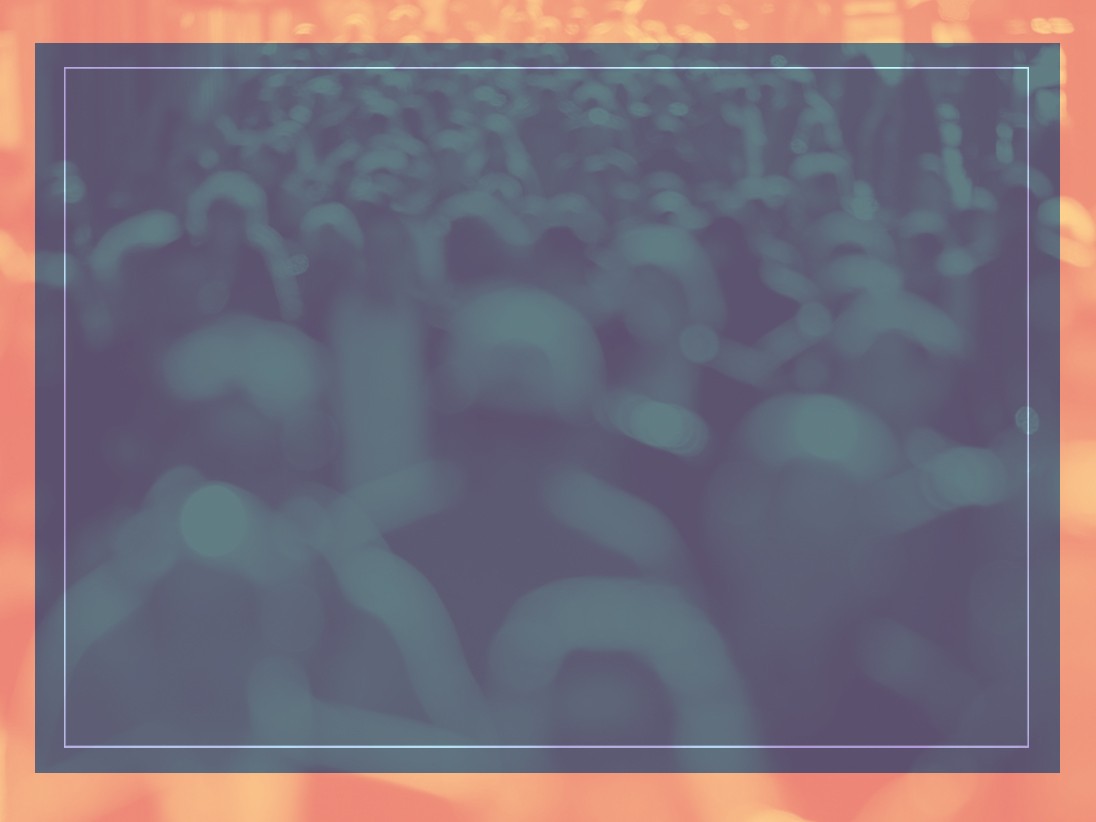 2. Jesus’ last request of His Father was for God’s people to be one just as they have always been one
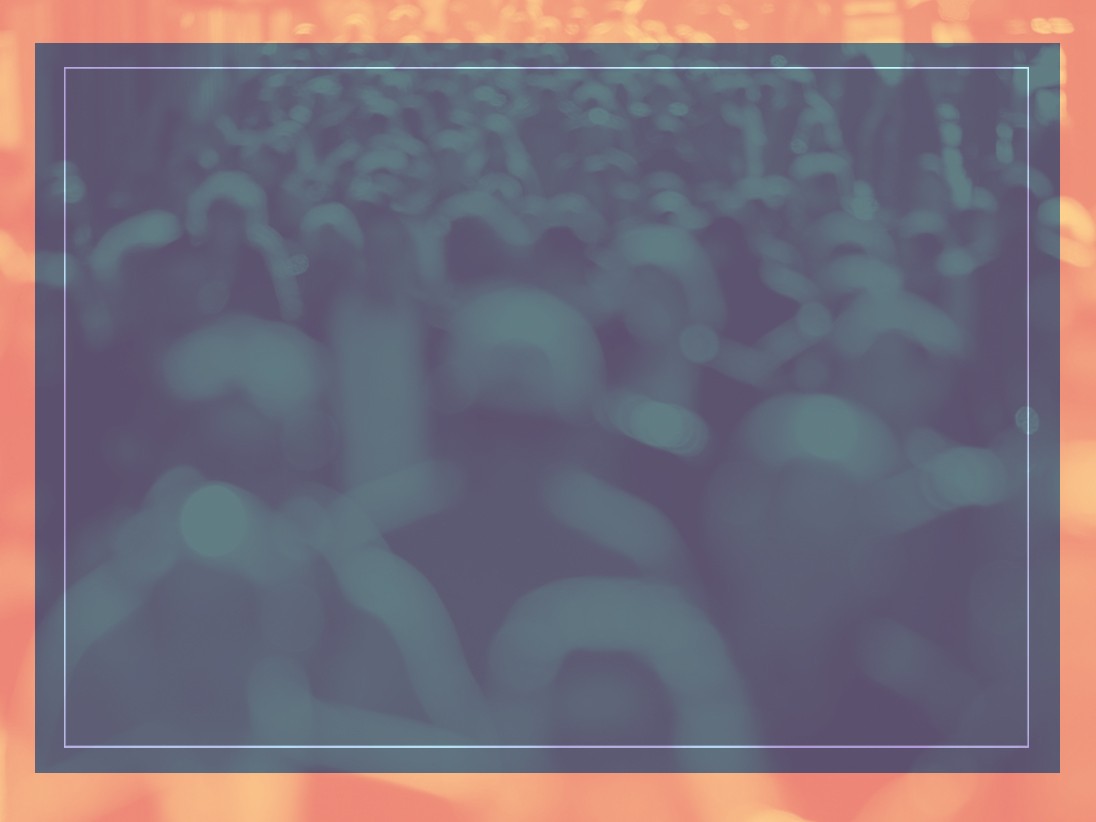 3. In the Old Testament God Almighty led His People, the Israelites into oneness through the Jewish Feasts of the Passover, Firstfruits, Pentecost, Trumpets, Day of Atonement and Tabernacles.
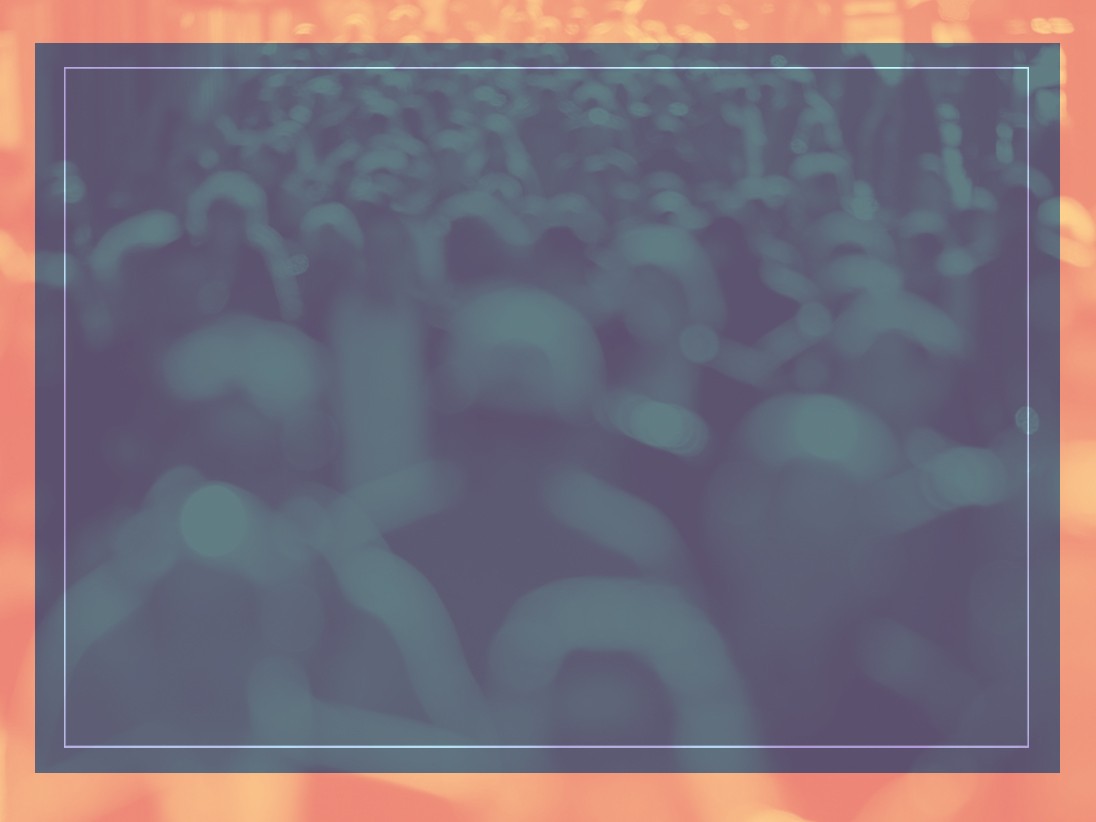 4. In the New Testament, Jesus celebrated all of the Jewish Feasts as mentioned in the Gospel of John.
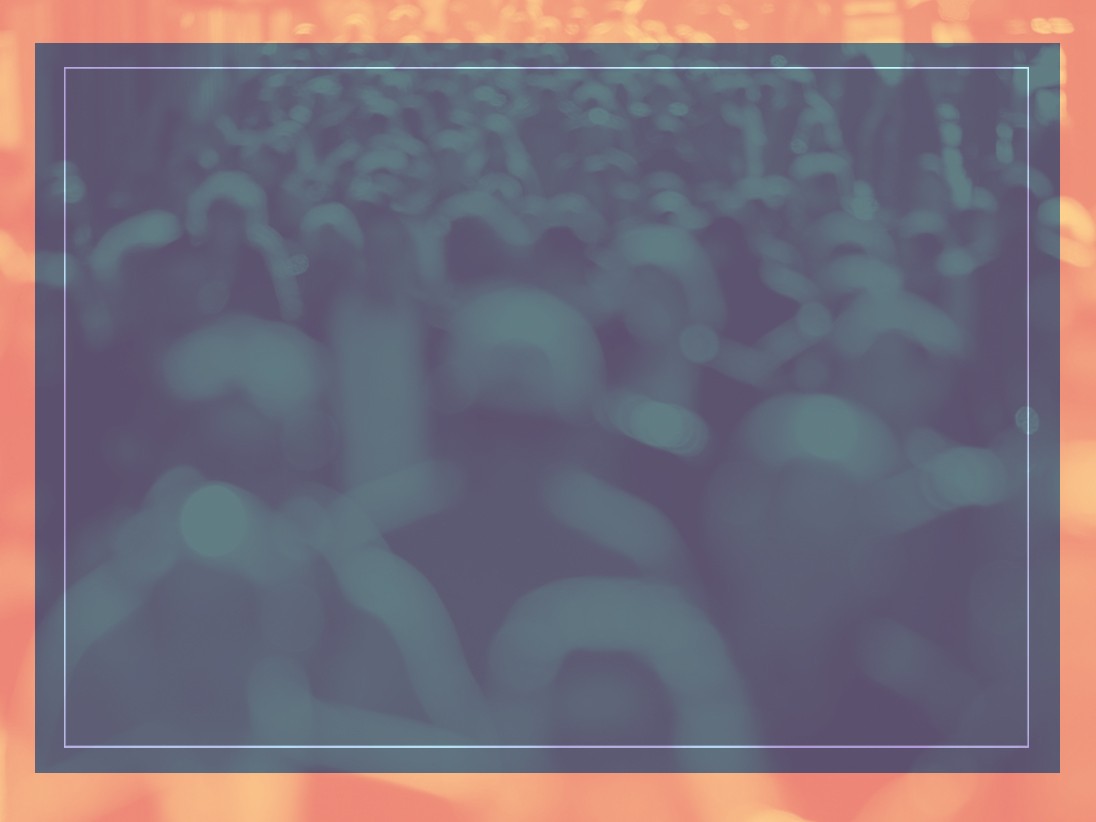 5. The Bible tells us to practice oneness through the 
“One-Another’s”.
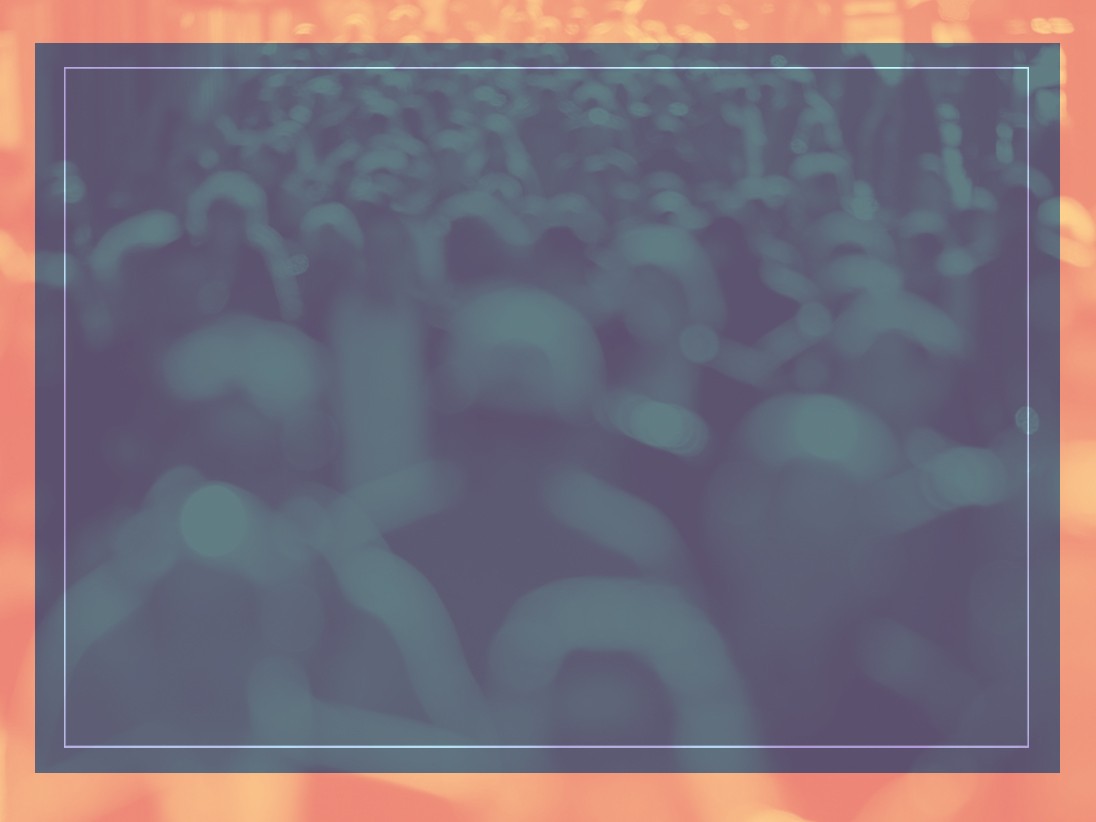 6. We are to love one another. (John13:34). 
We are to forgive one another. (Col 3:13). 
We are to encourage one another.
(1 Thess 5:11). 
We are to pray for one another. (Jame5:16). 
We are to teach one another. (Roman15:14). 
We are to submit to one another.(Eph5:21). 
We are to serve one another. (Gal 5:13).
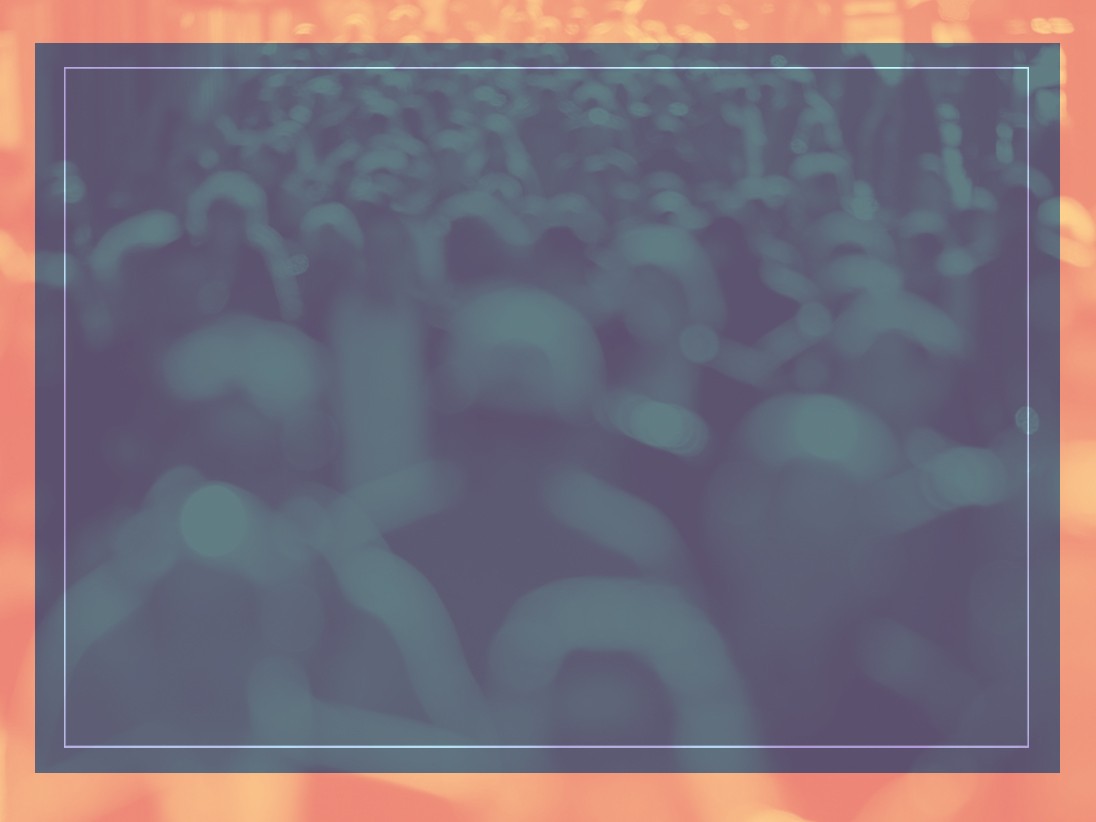 7. How do we practice oneness at New Life Christian Center?
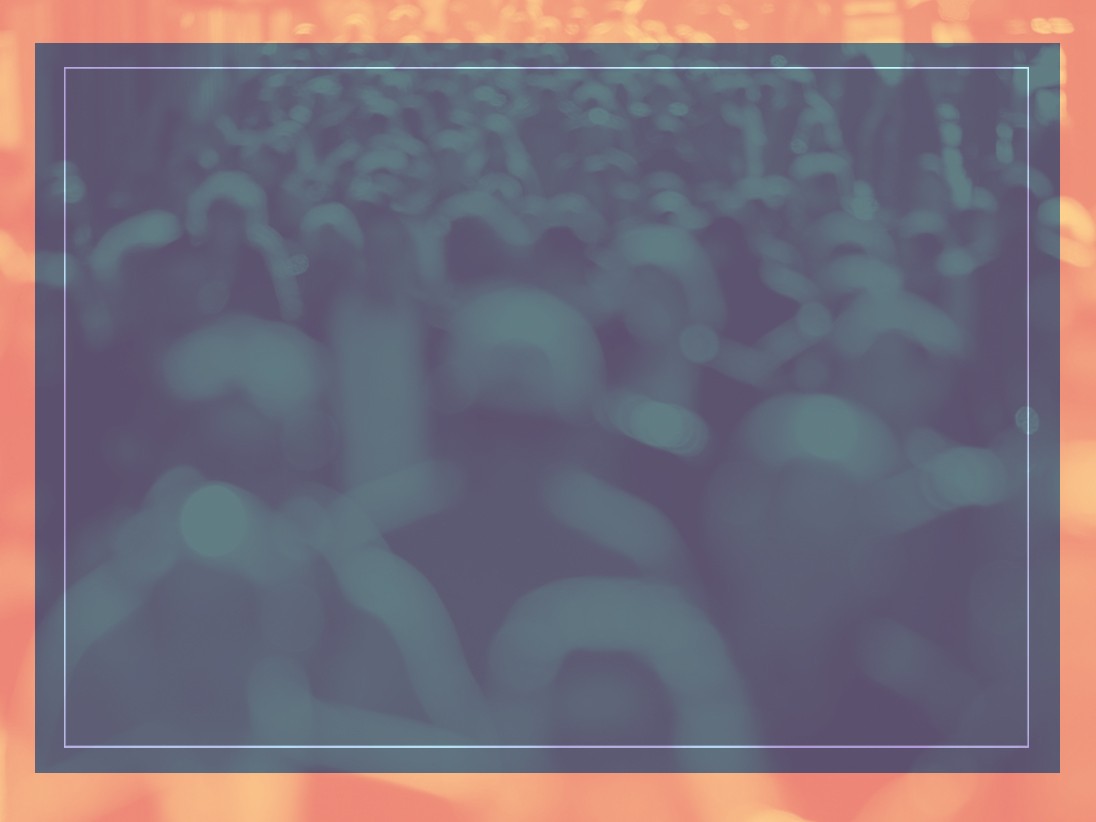 8. We have Life Groups.  These are also known as home Bible study groups!
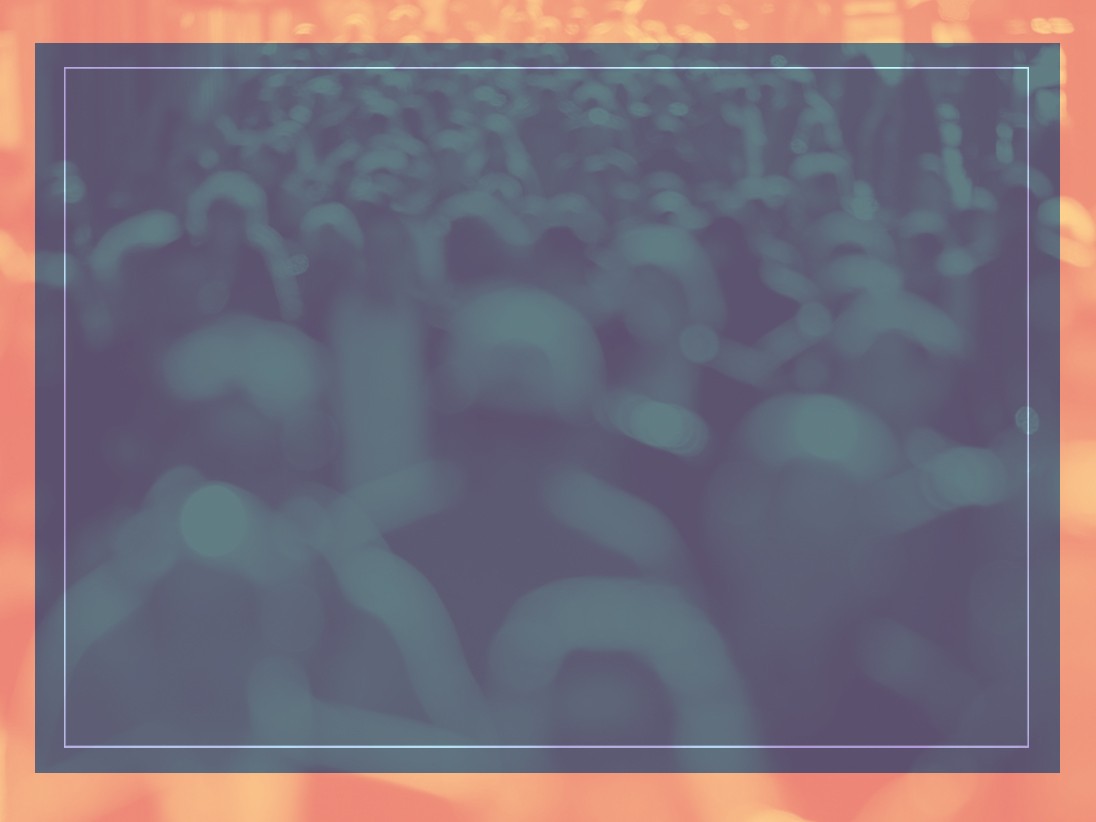 9. We have Family Night every Wednesday
Adults (Book of Revelation!)
Kids & Teens in Ed/Youth Wing
Royal Rangers
Girls Ministries
Teen Bible Study
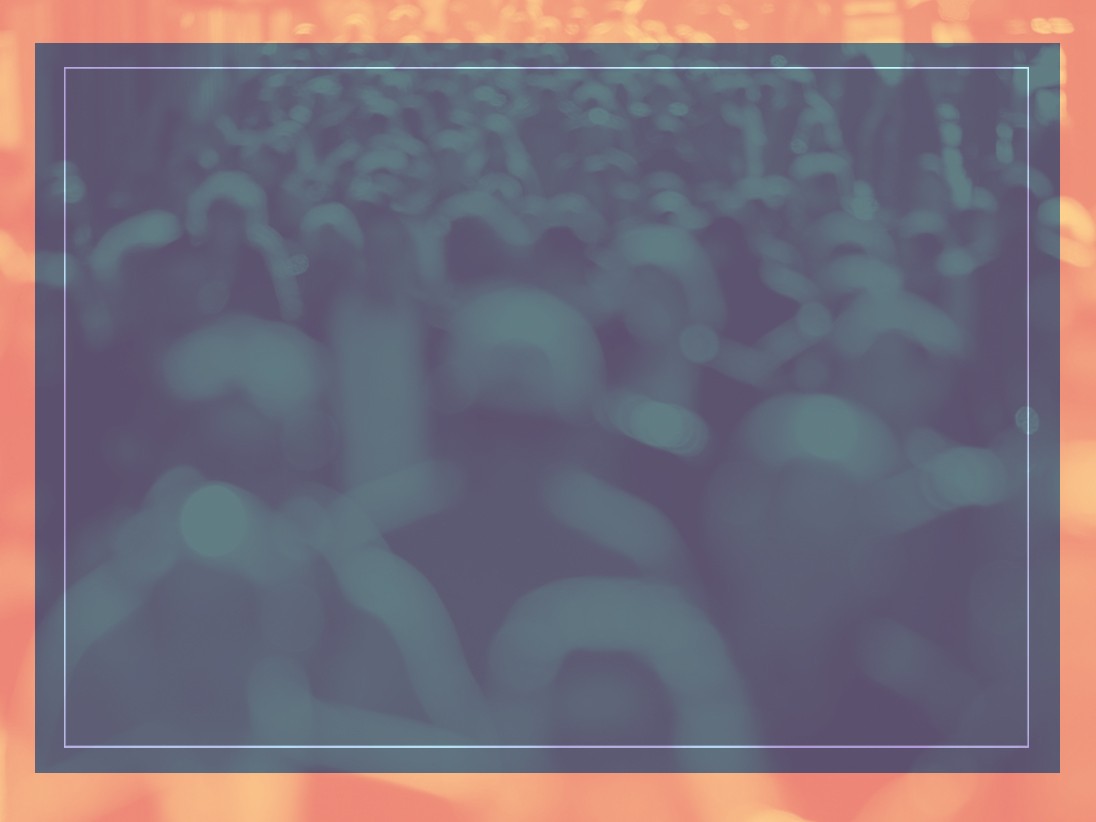 10. We have Men’s breakfast the first Saturday of every month and Women’s breakfast the last Saturday of every month.
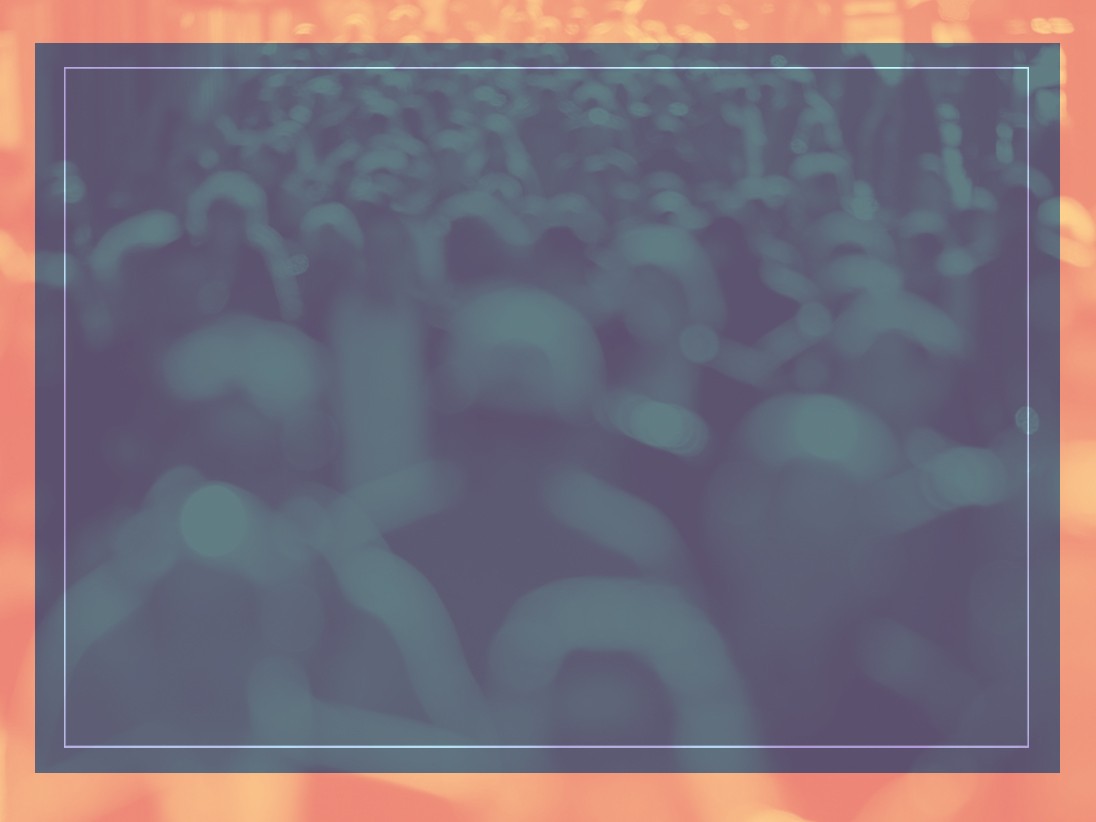 11. We have a Discipleship Class every 2nd and 3rd Saturday of the month!
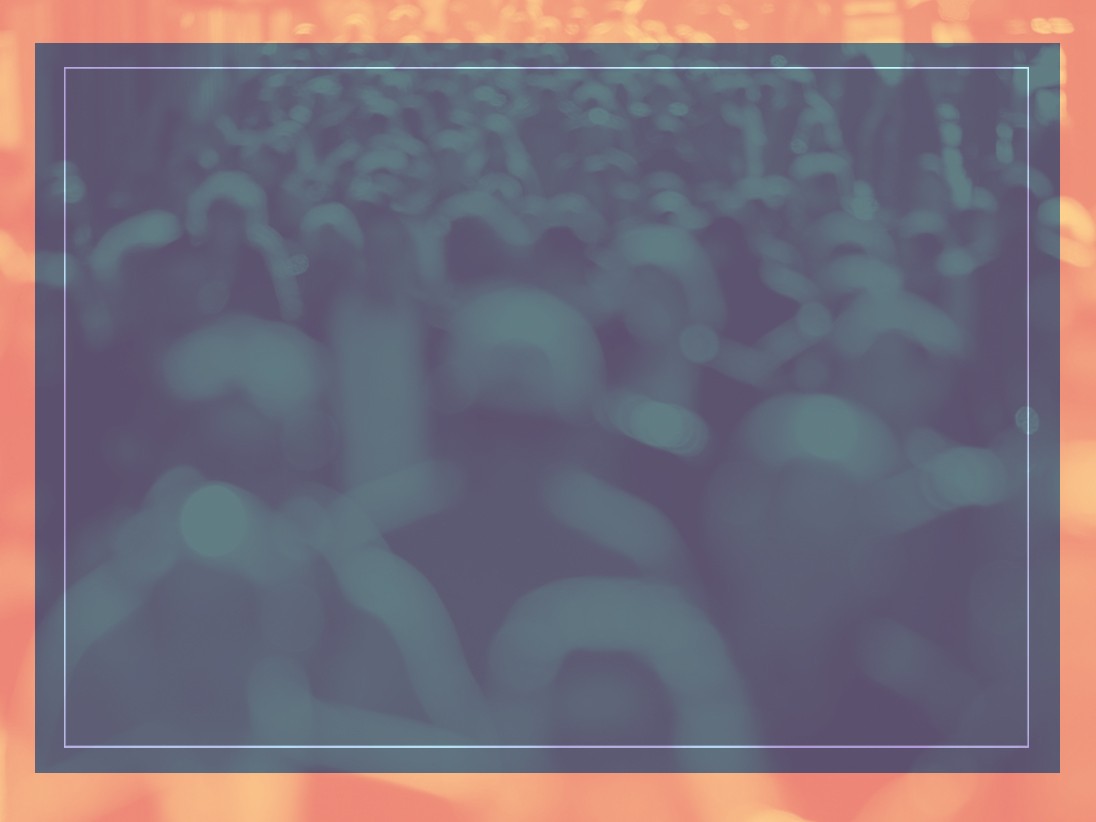 12. We have an Adult Sunday School Class and a Kids Sunday School Class at 9:15 am every Sunday morning!
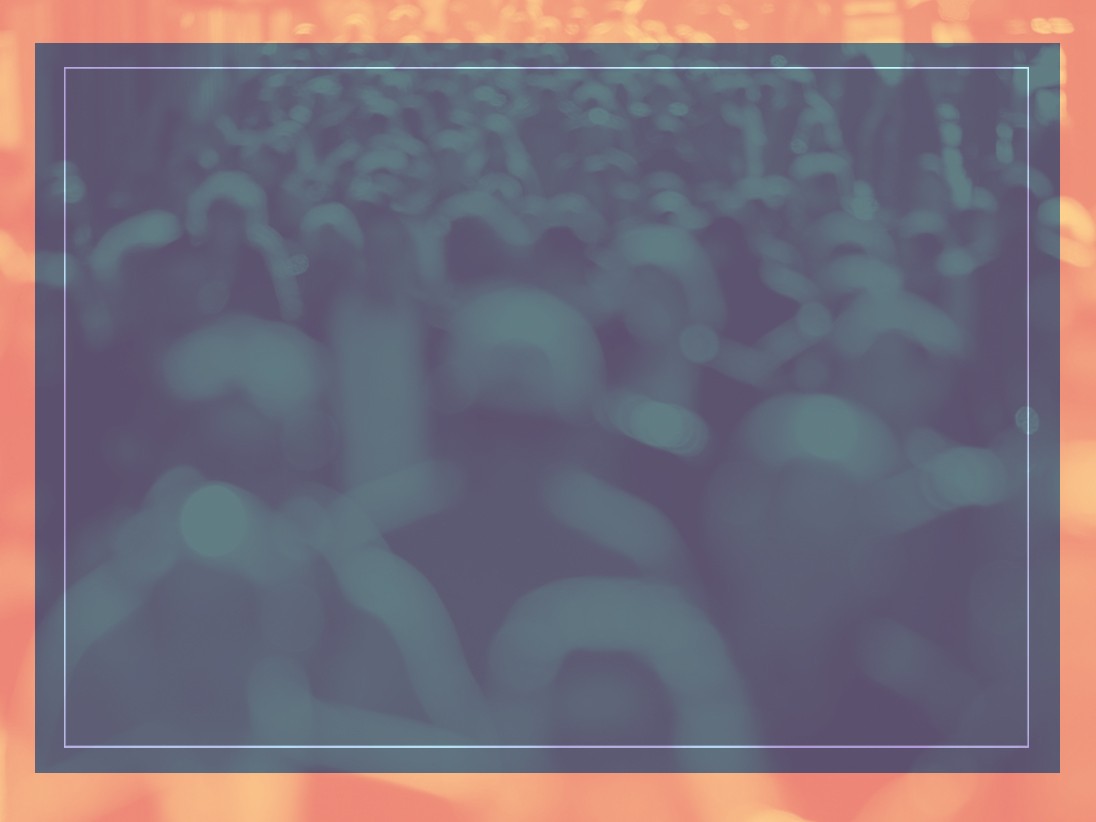 13. We have a Youth Group on Friday nights for our teens!
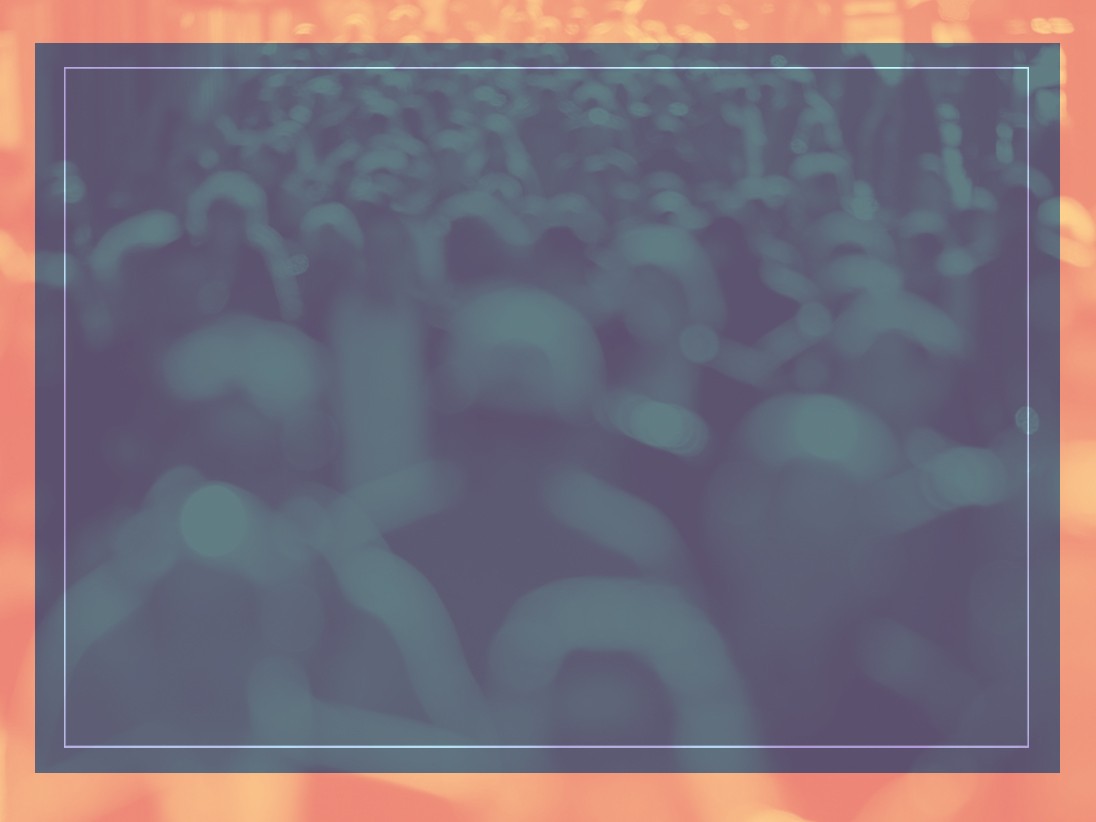 14. We have a Seniors Group that meets, as well!
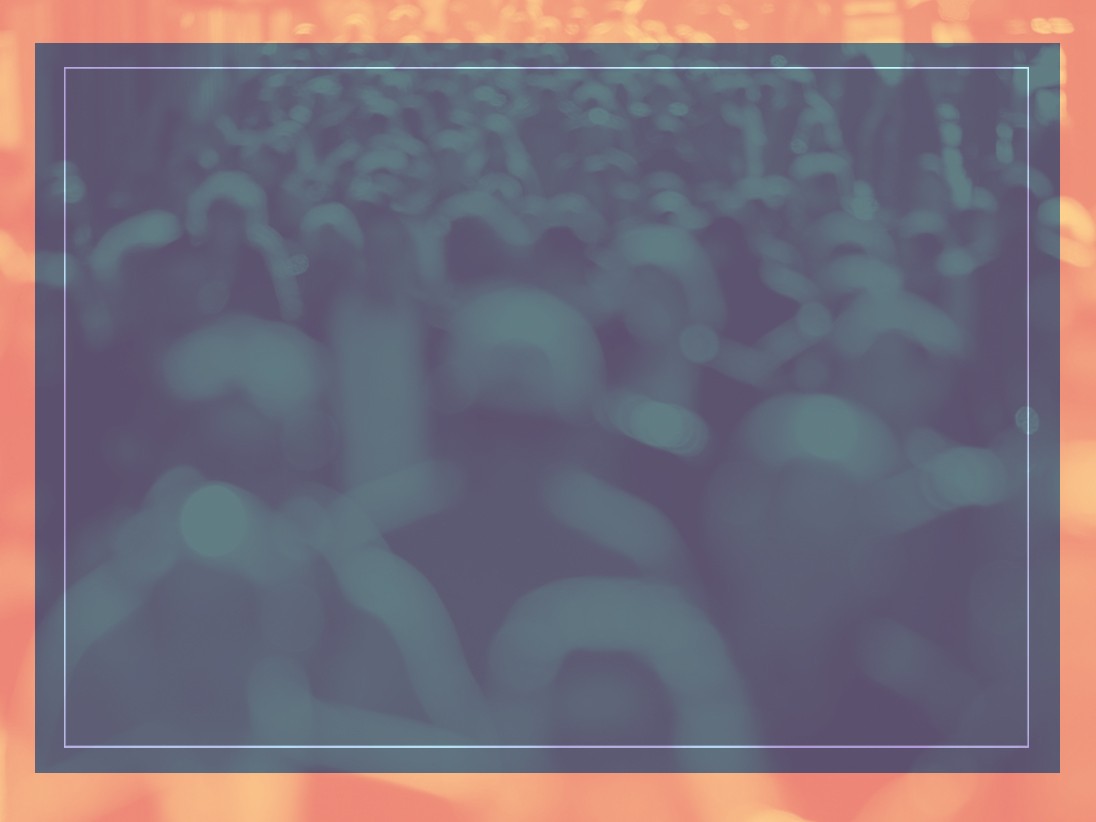 15. Not to mention all the Outreach in our community and Missions abroad like Africa this upcoming Summer!
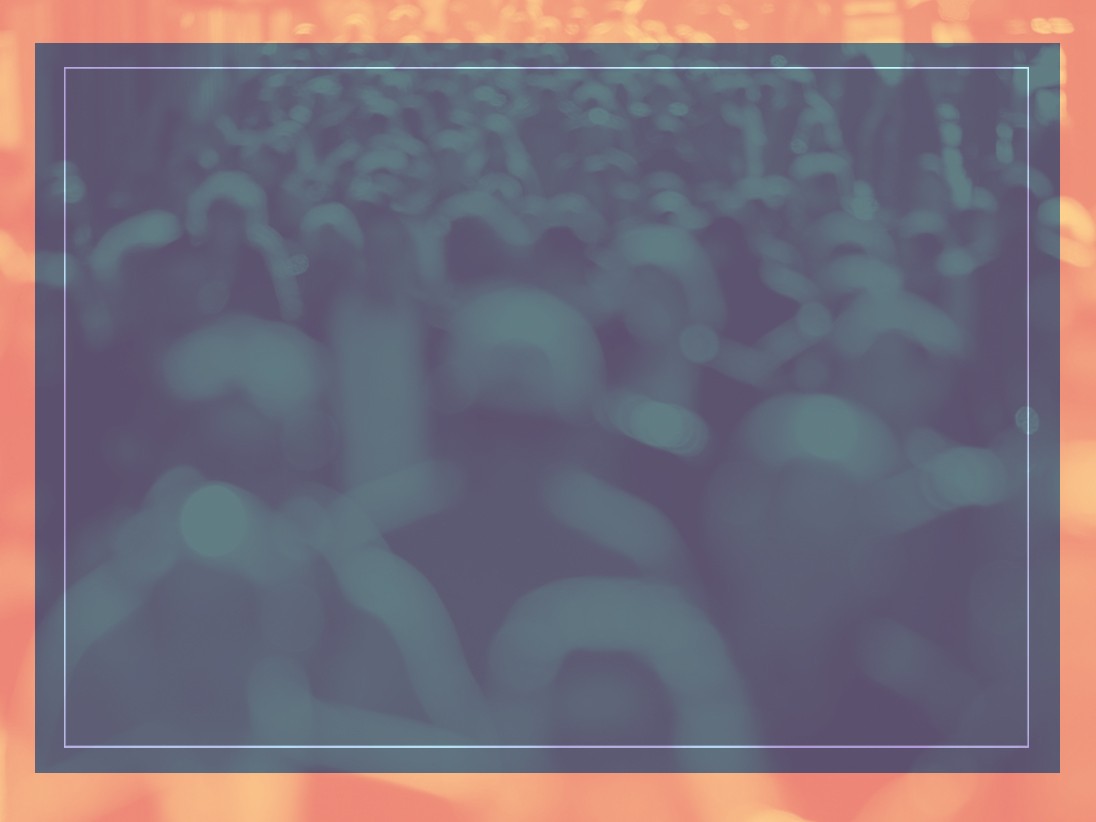 16. Finally the men gather together to pray before the service every Sunday morning!
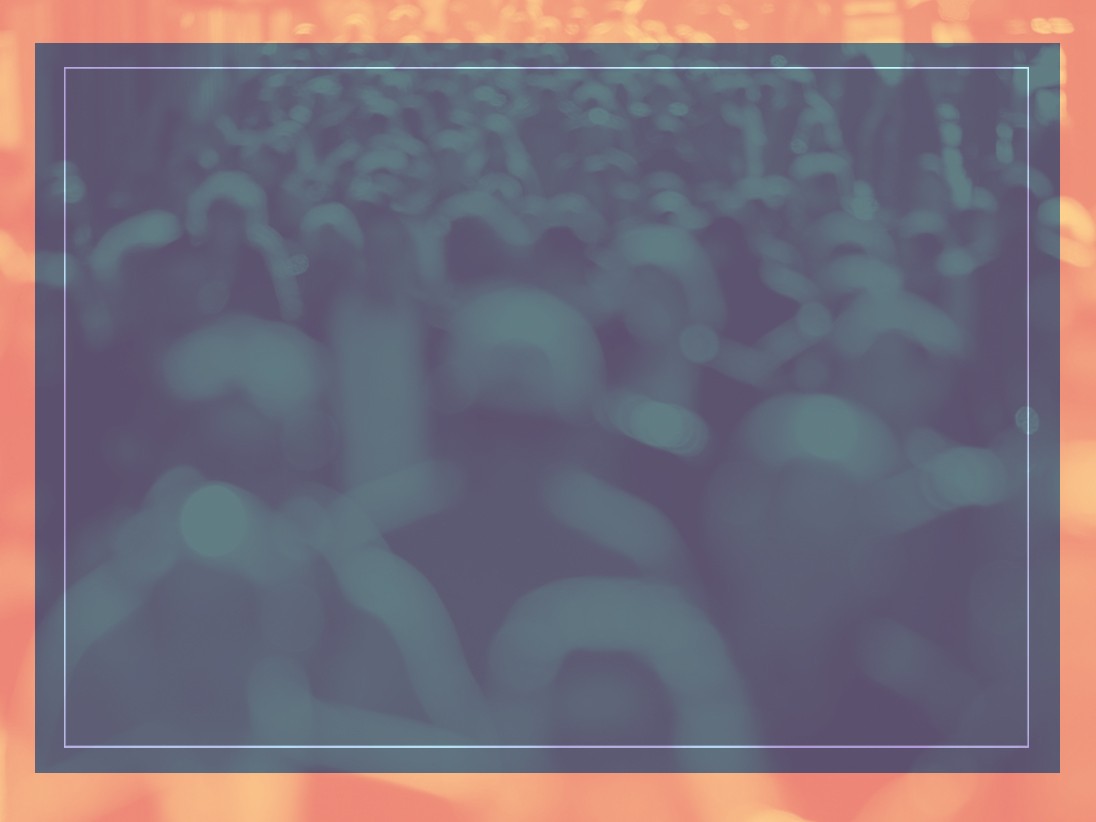 17. Get connected into the Church and experience the oneness that Jesus bled and died for!
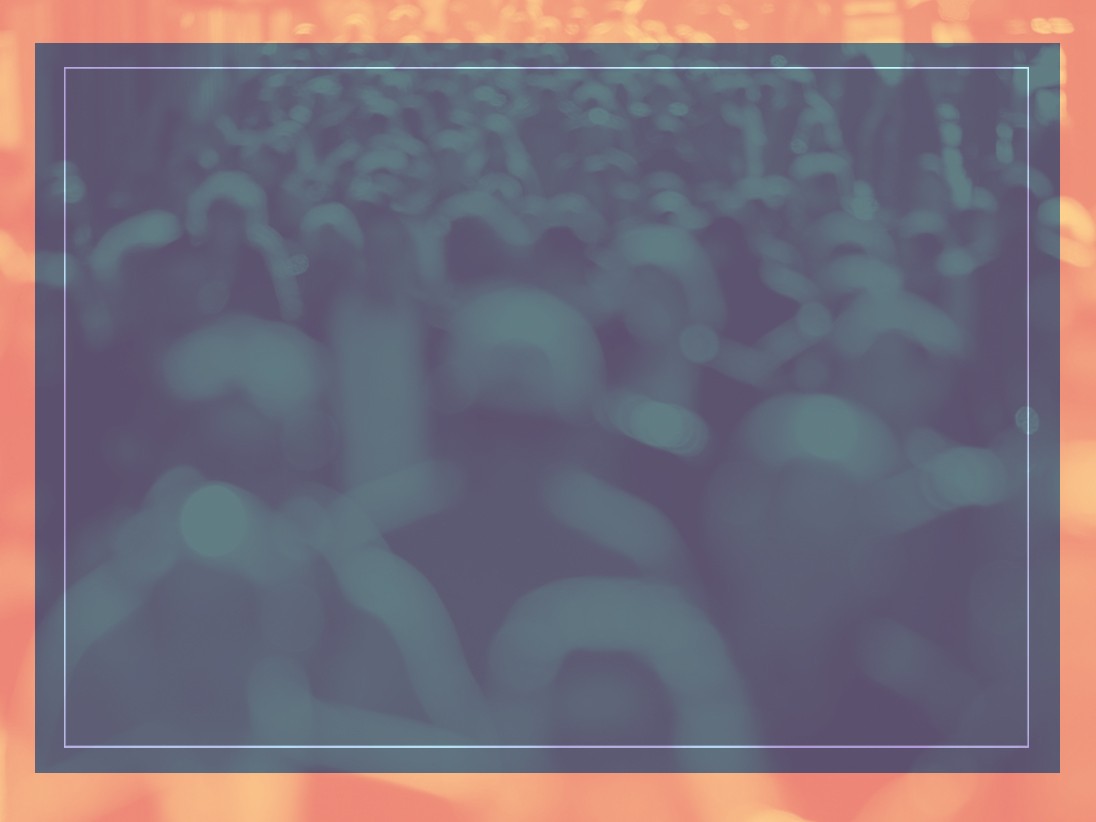 18. Got oneness?
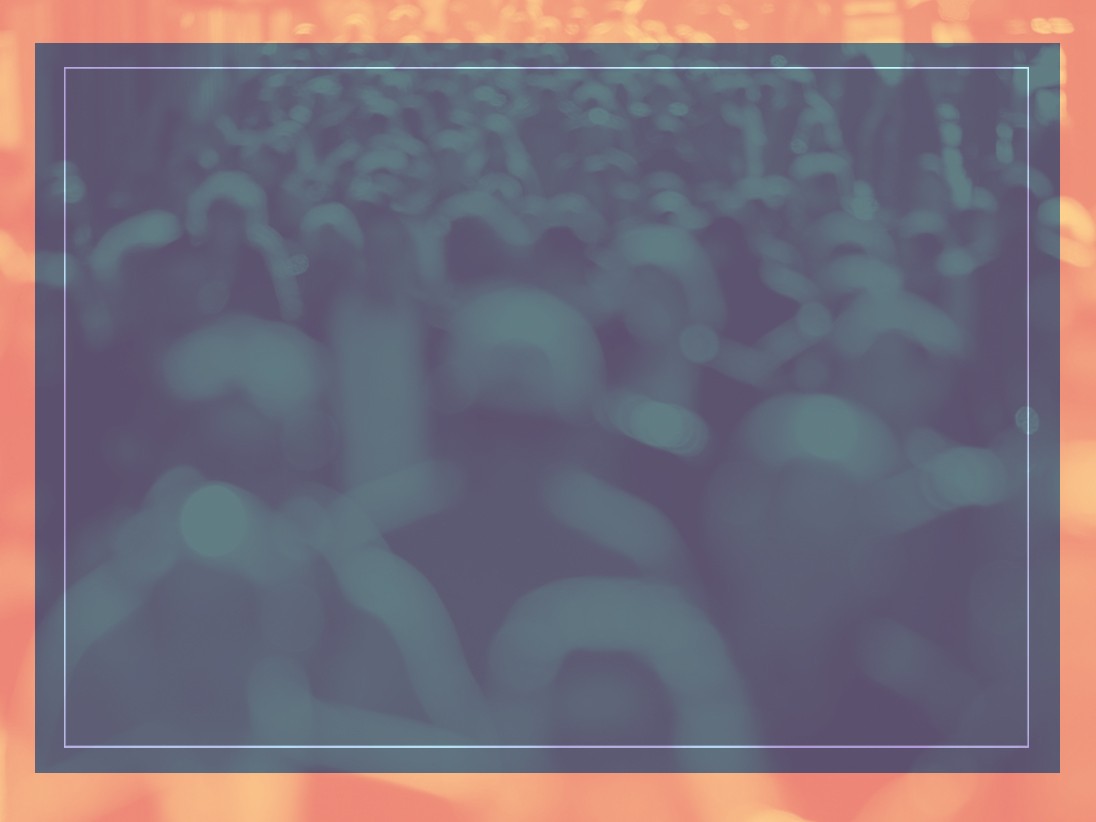 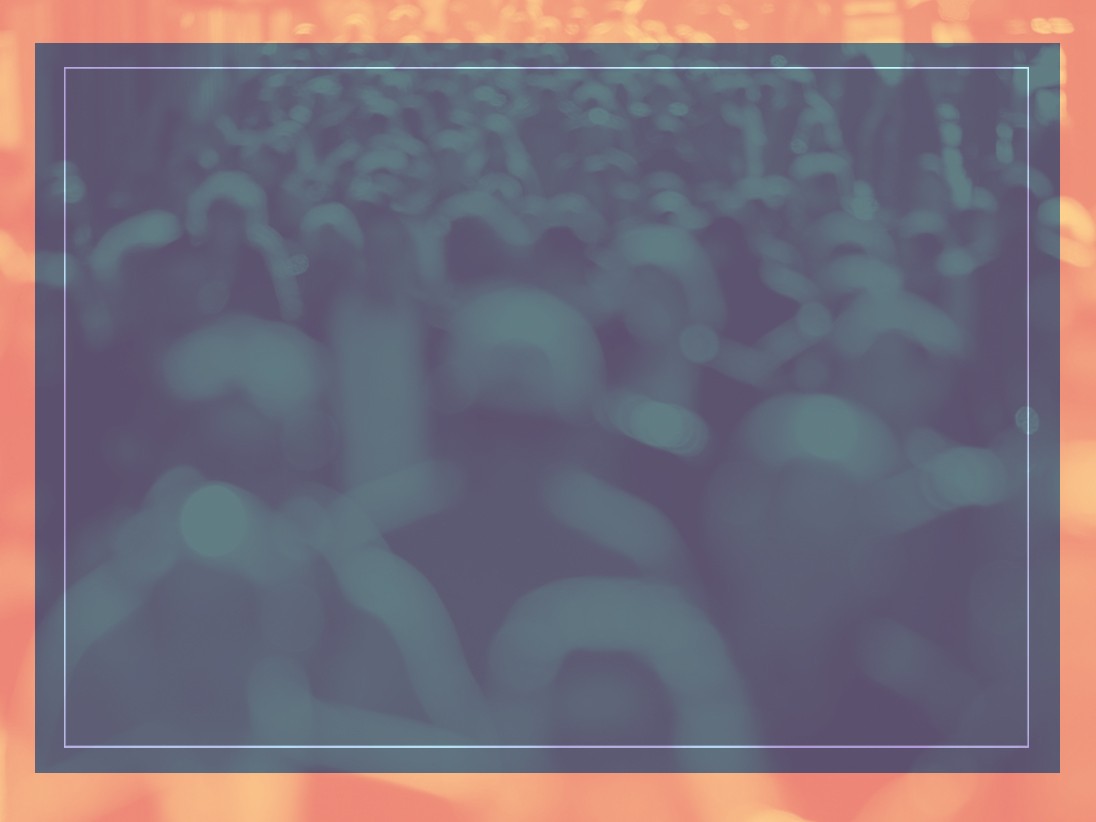 Scriptures
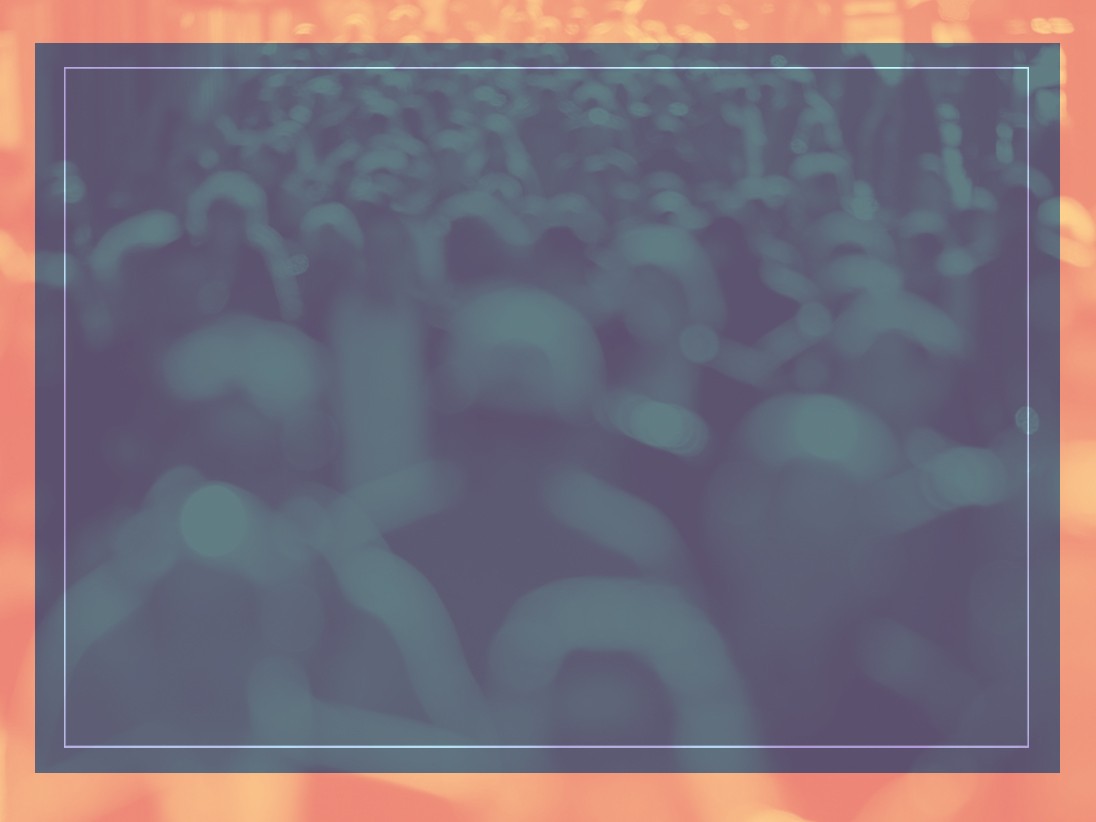 John 17:11
11  “Now I am no longer in the world, but these are in the world, and I come to You. Holy Father, keep through Your name those whom You have given Me, that they may be one as We are”
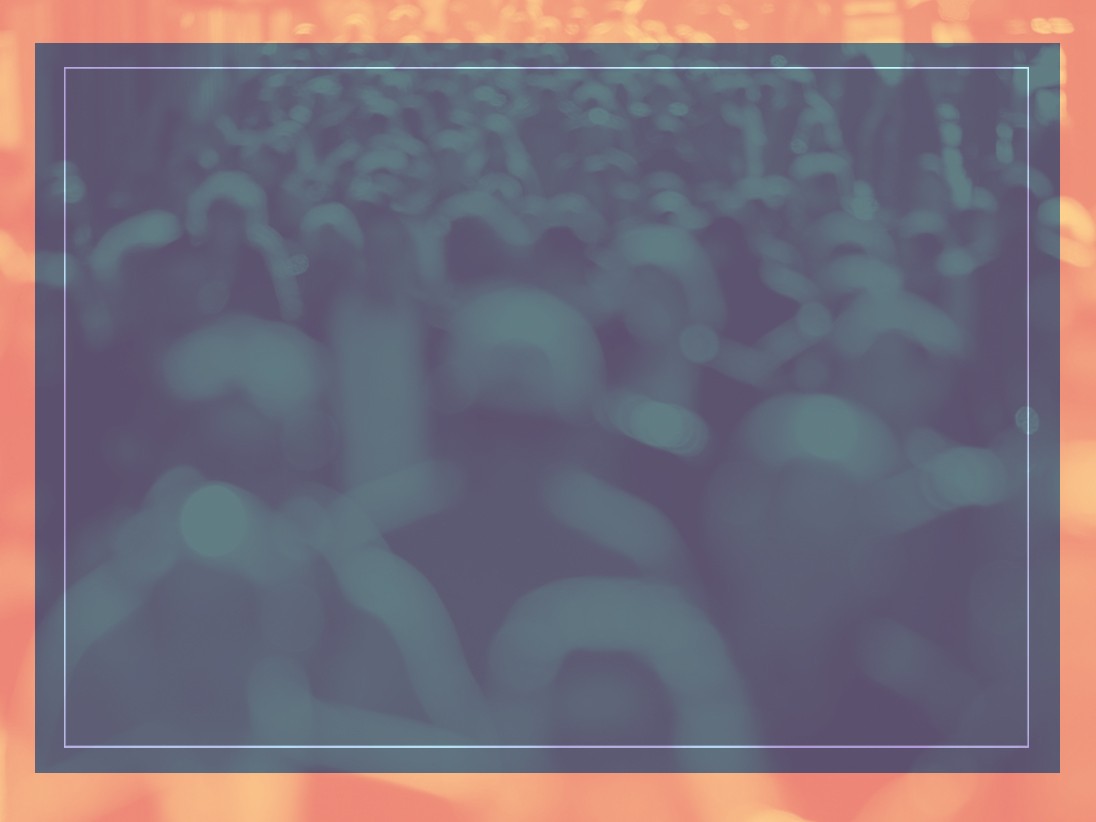 John 17:21, 22
21  “that they all may be one, as You, Father, are in Me, and I in You; that they also may be one in Us, that the world may believe that You sent Me. 22 And the glory which You gave Me I have given them, that they may be one just as We are one”
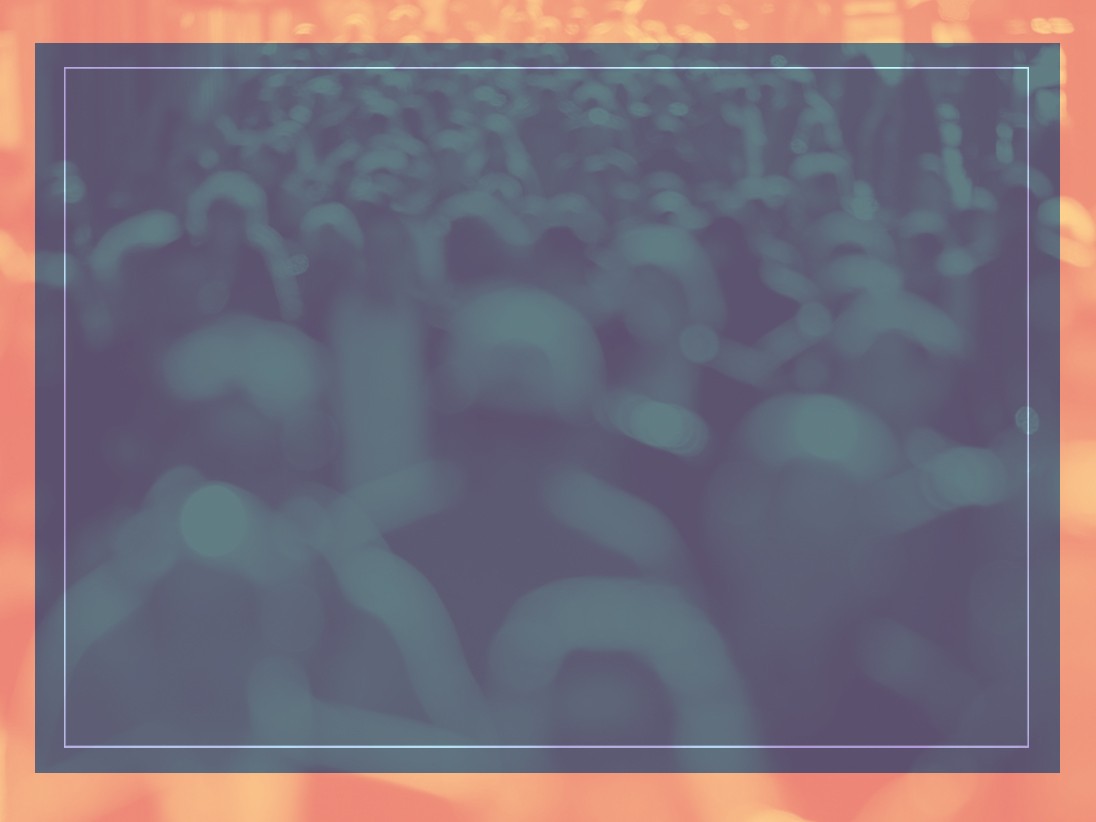 Genesis 1:26
26  “Then God said, “Let Us make man in Our image, according to Our likeness; let them have dominion over the fish of the sea, over the birds of the air, and over the cattle, over all the earth and over every creeping thing that creeps on the earth”
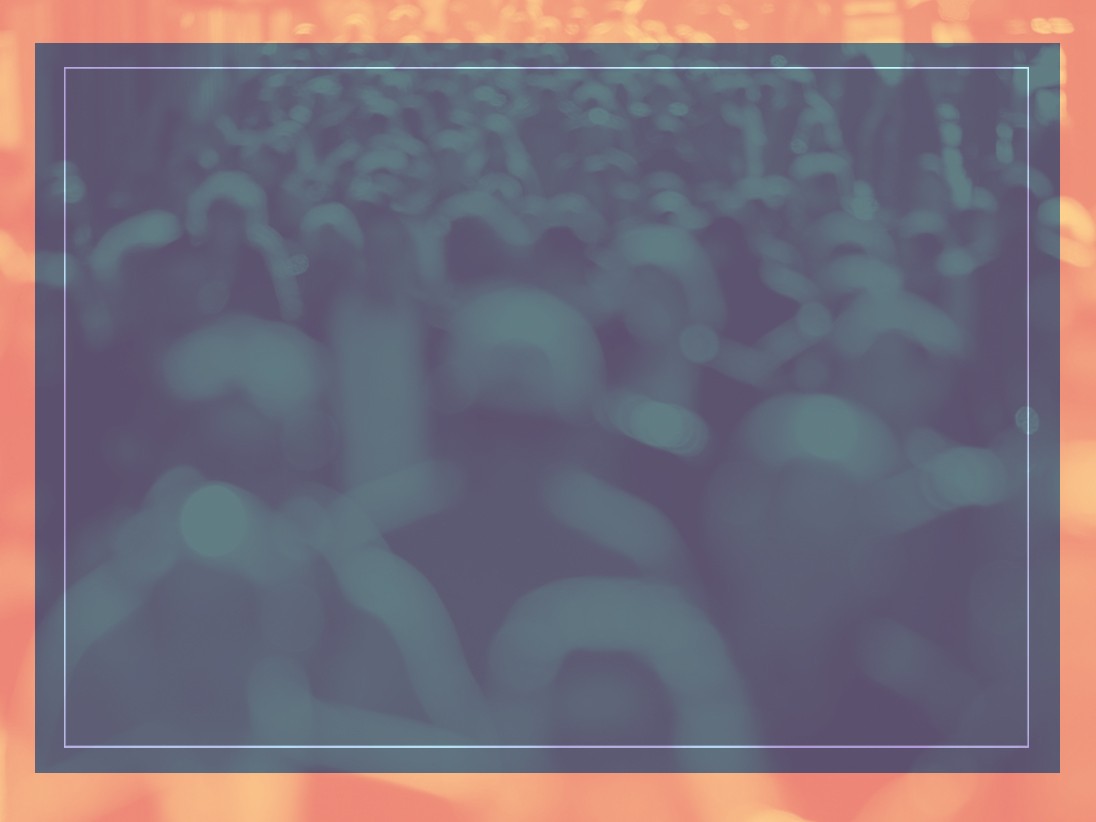 Genesis 3:22
22  “Then the Lord God said, “Behold, the man has become like one of Us, to know good and evil. And now, lest he put out his hand and take also of the tree of life, and eat, and live forever”
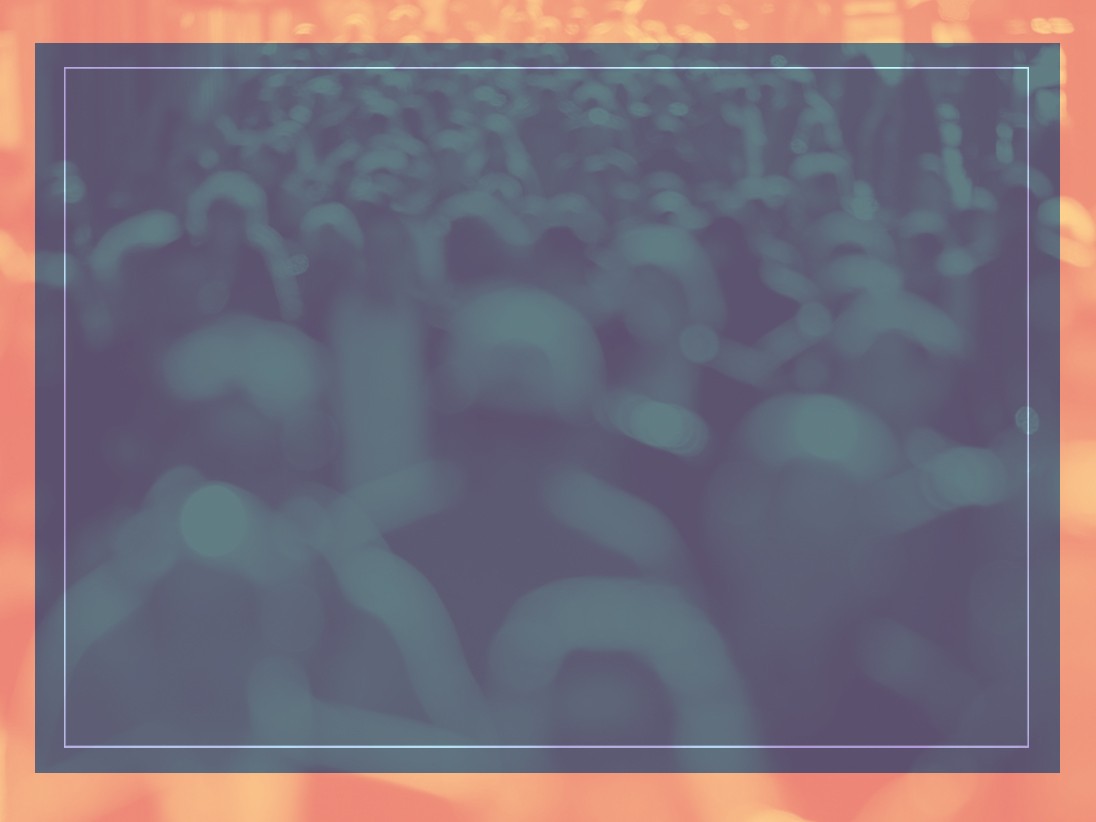 John 17:5
5  “And now, O Father, glorify Me together with Yourself, with the glory which I had with You before the world was”
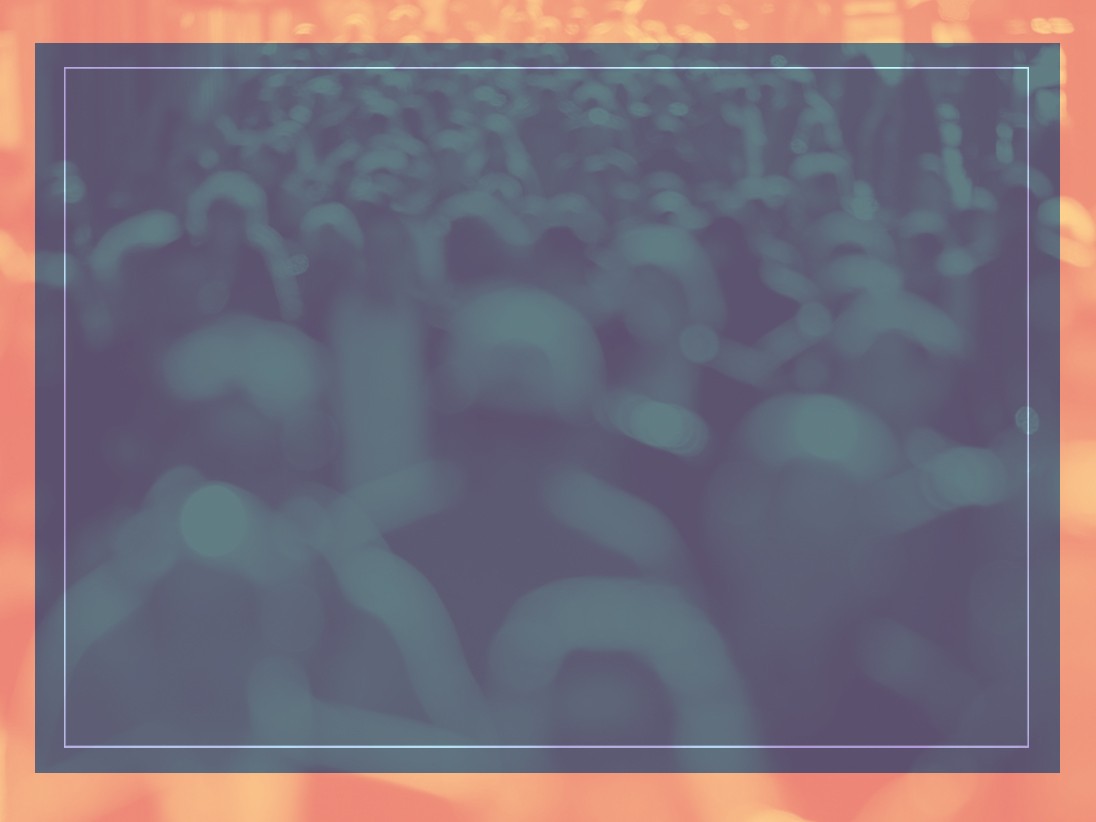 John 17:11
11 “Now I am no longer in the world, but these are in the world, and I come to You. Holy Father, keep through Your name those whom You have given Me, that they may be one as We are”
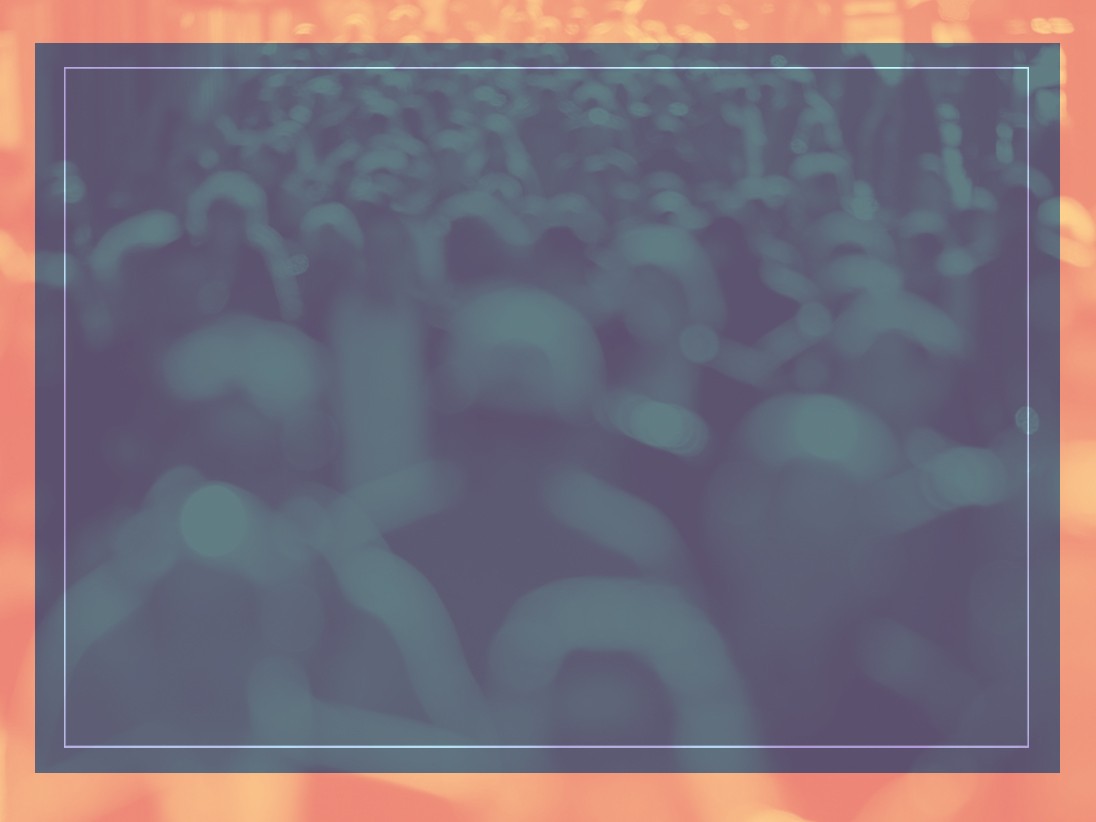 John 17:19-21
19 And for their sakes I sanctify Myself, that they also may be sanctified by the truth 20  “I do not pray for these alone, but also for those who will believe in Me through their word; 21 that they all may be one, as You, Father, are in Me, and I in You; that they also may be one in Us, that the world may believe that You sent Me.
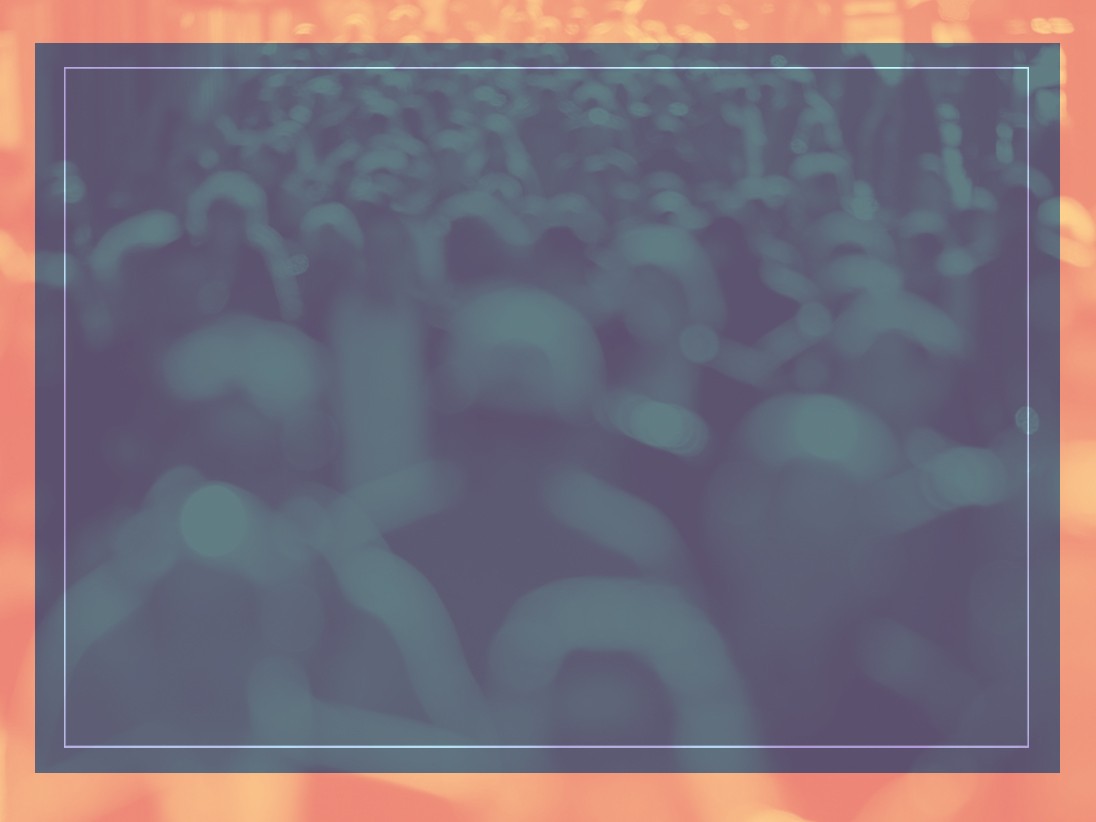 John 17:22-23
22 And the glory which You gave Me I have given them, that they may be one just as We are one: 23 I in them, and You in Me; that they may be made perfect in one, and that the world may know that You have sent Me, and have loved them as You have loved Me”
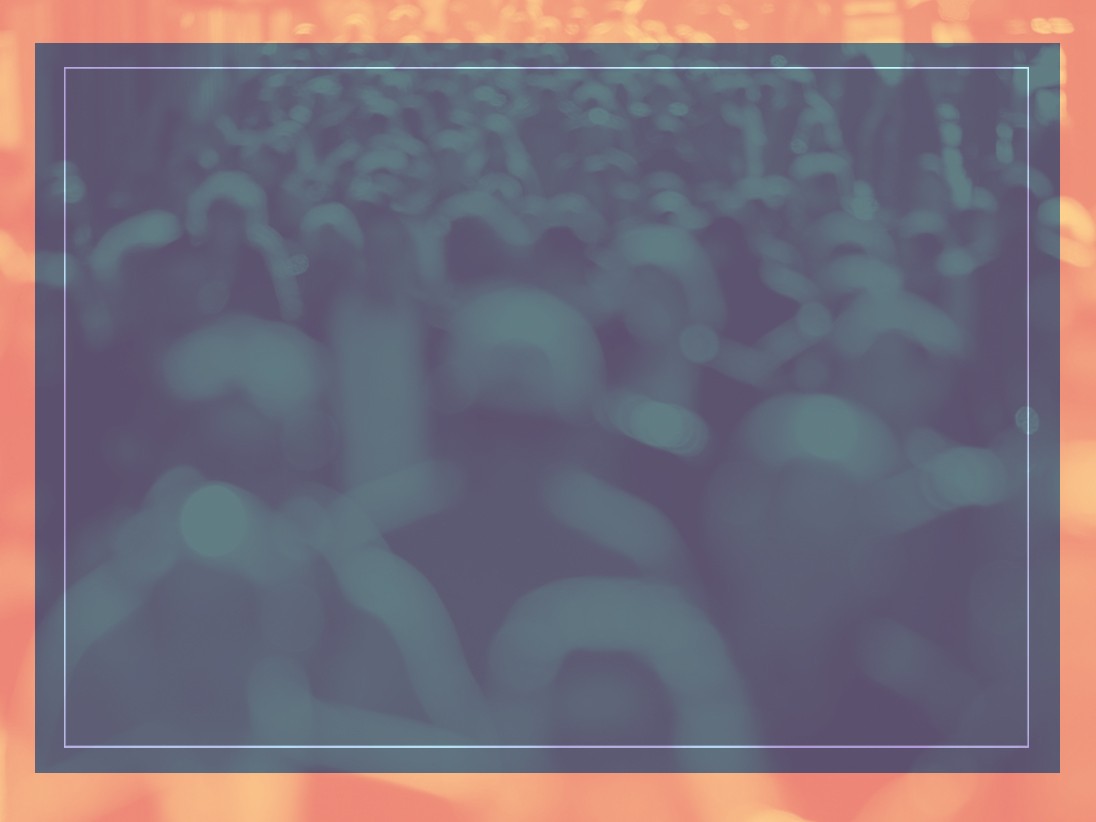 John 17:26
26  “And I have declared to them Your name, and will declare it, that the love with which You loved Me may be in them, and I in them”
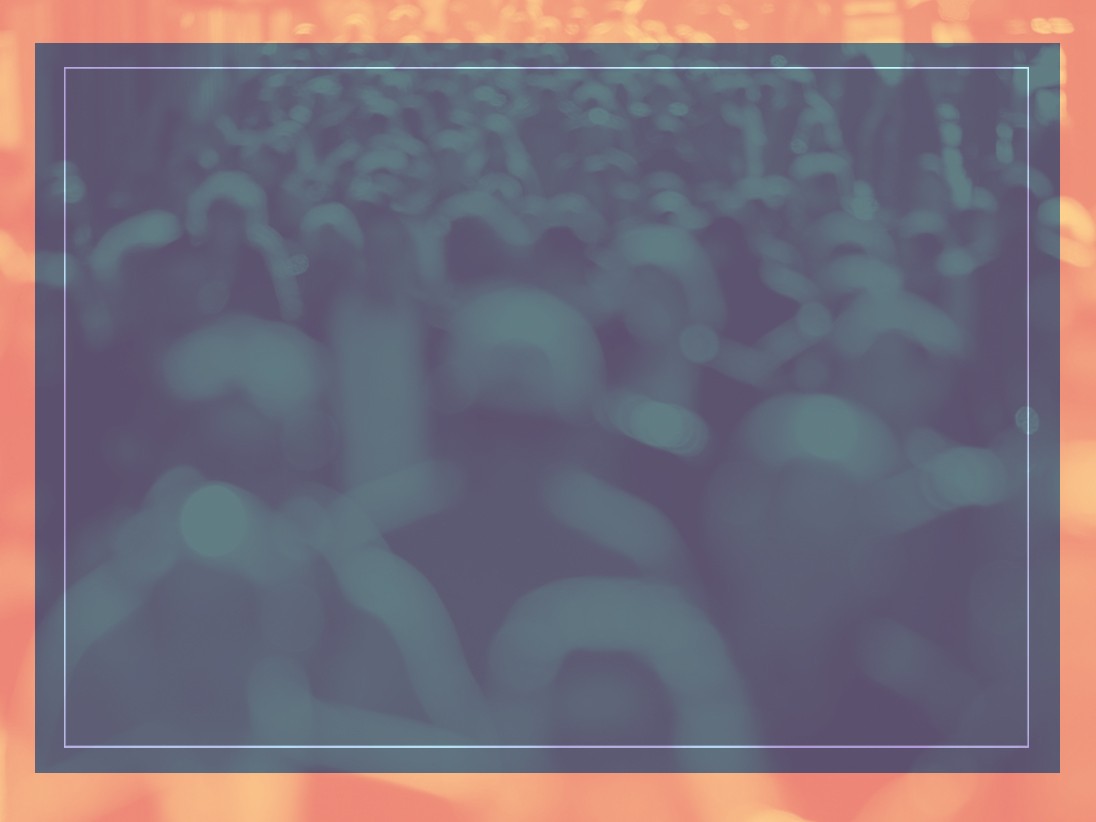 Lev 23: 1-44
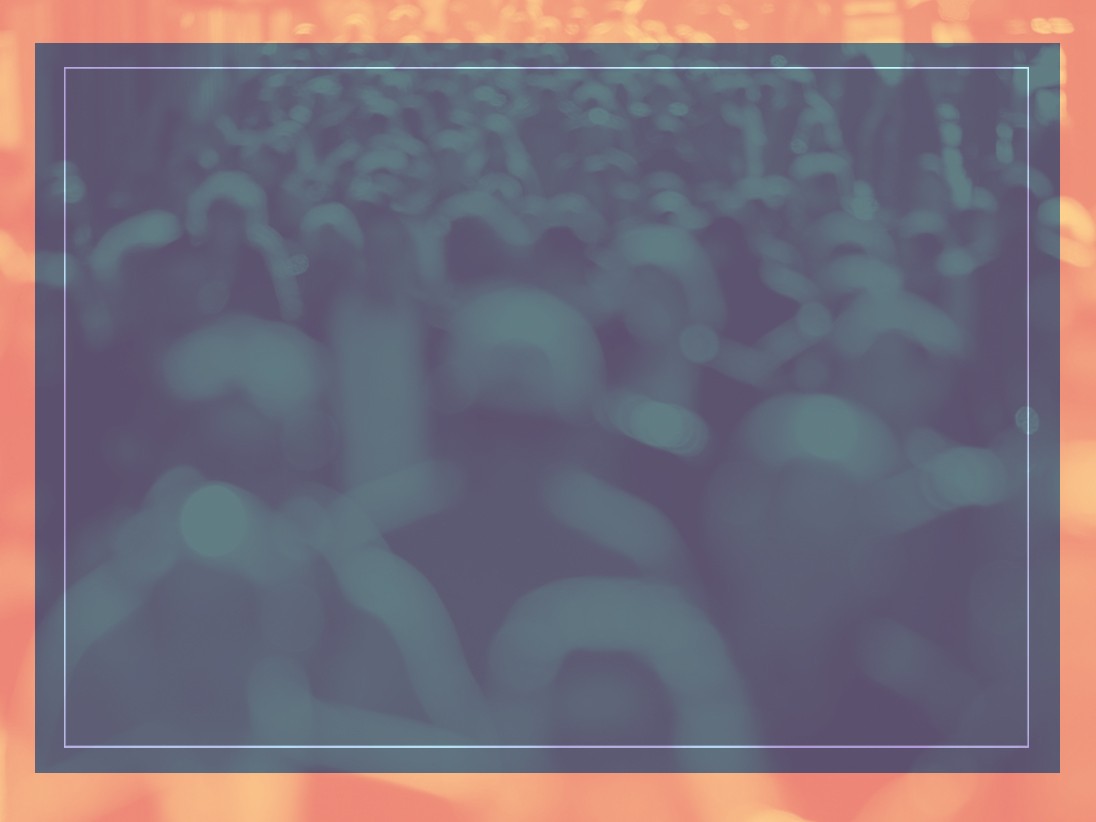 John 5:1
1  “After this there was a feast of the Jews, and Jesus went up to Jerusalem”
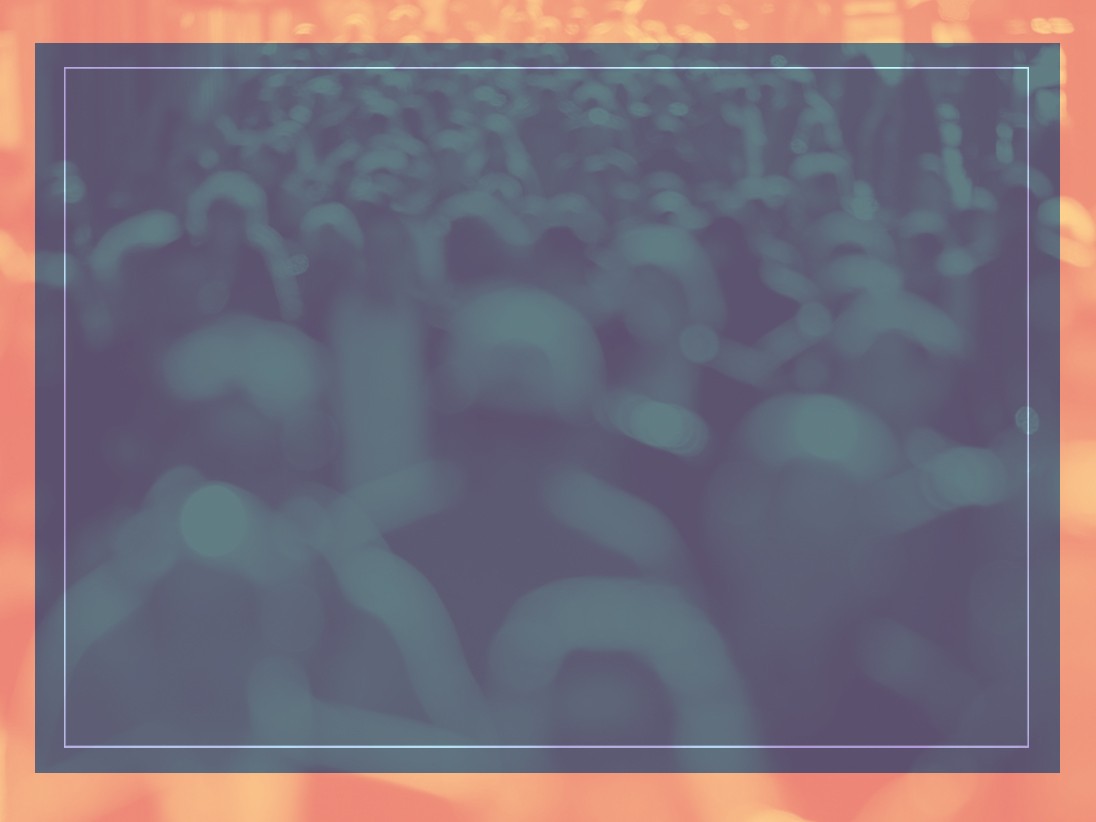 John 6:1-3
1  “After these things Jesus went over the Sea of Galilee, which is the Sea of Tiberias. 2 Then a great multitude followed Him, because they saw His signs which He performed on those who were diseased. 3 And Jesus went up on the mountain, and there He sat with His disciples
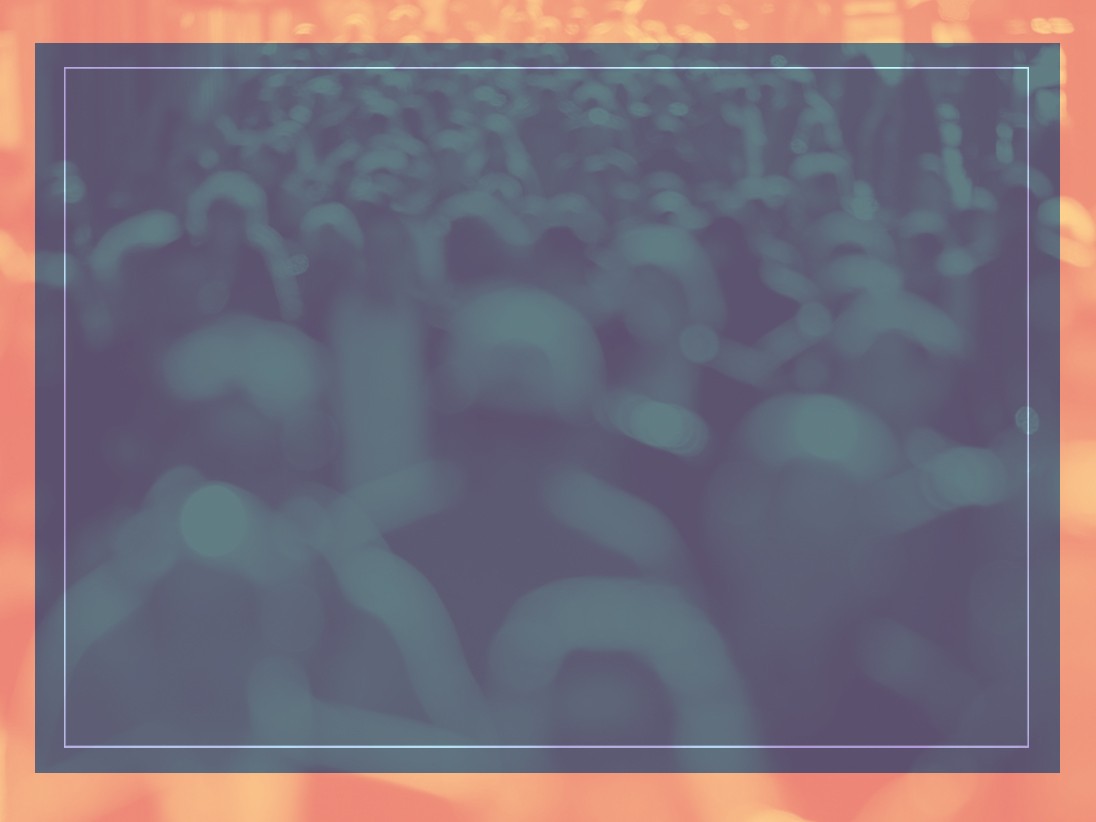 John 6:1-4-5
4  “Now the Passover, a feast of the Jews, was near. 5 Then Jesus lifted up His eyes, and seeing a great multitude coming toward Him, He said to Philip, “Where shall we buy bread, that these may eat?”
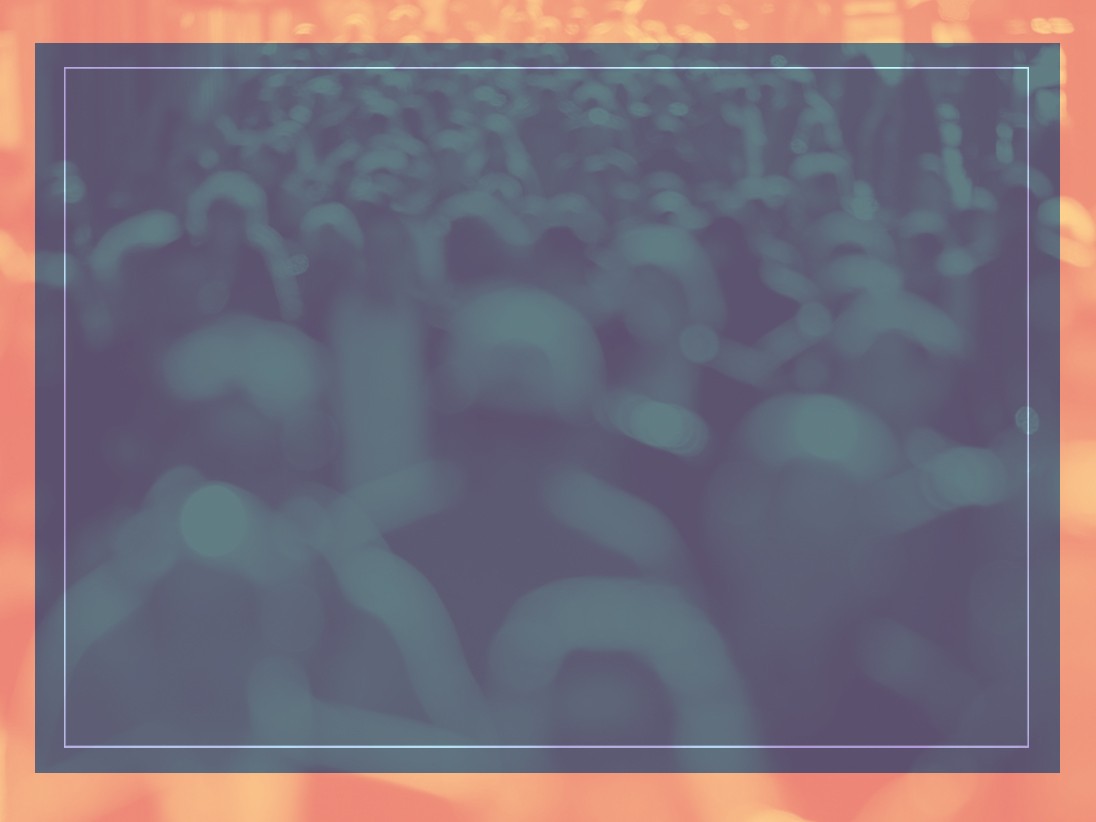 John 7:1-2
1  “After these things Jesus walked in Galilee; for He did not want to walk in Judea, because the Jews sought to kill Him. 2 Now the Jews’ Feast of Tabernacles was at hand”
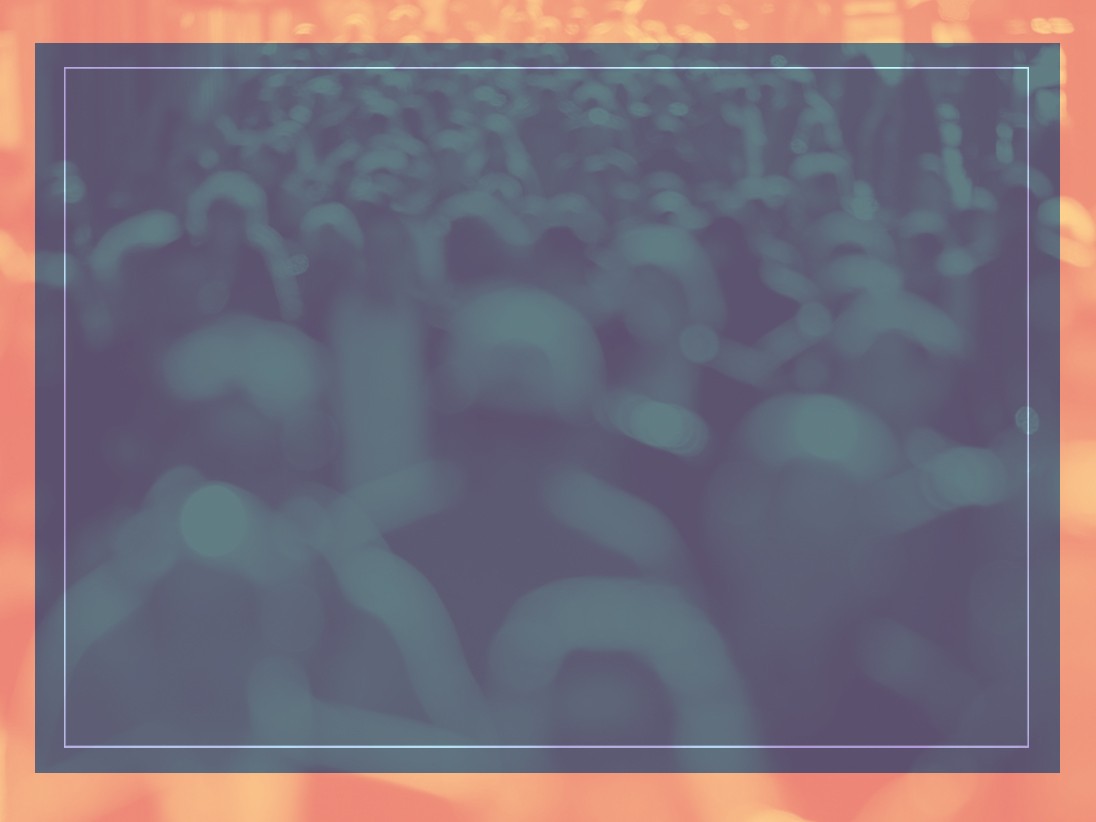 John 10:22-24
22  “Now it was the Feast of Dedication in Jerusalem, and it was winter. 23 And Jesus walked in the temple, in Solomon’s porch. 24 Then the Jews surrounded Him and said to Him, “How long do You keep us in doubt? If You are the Christ, tell us plainly”
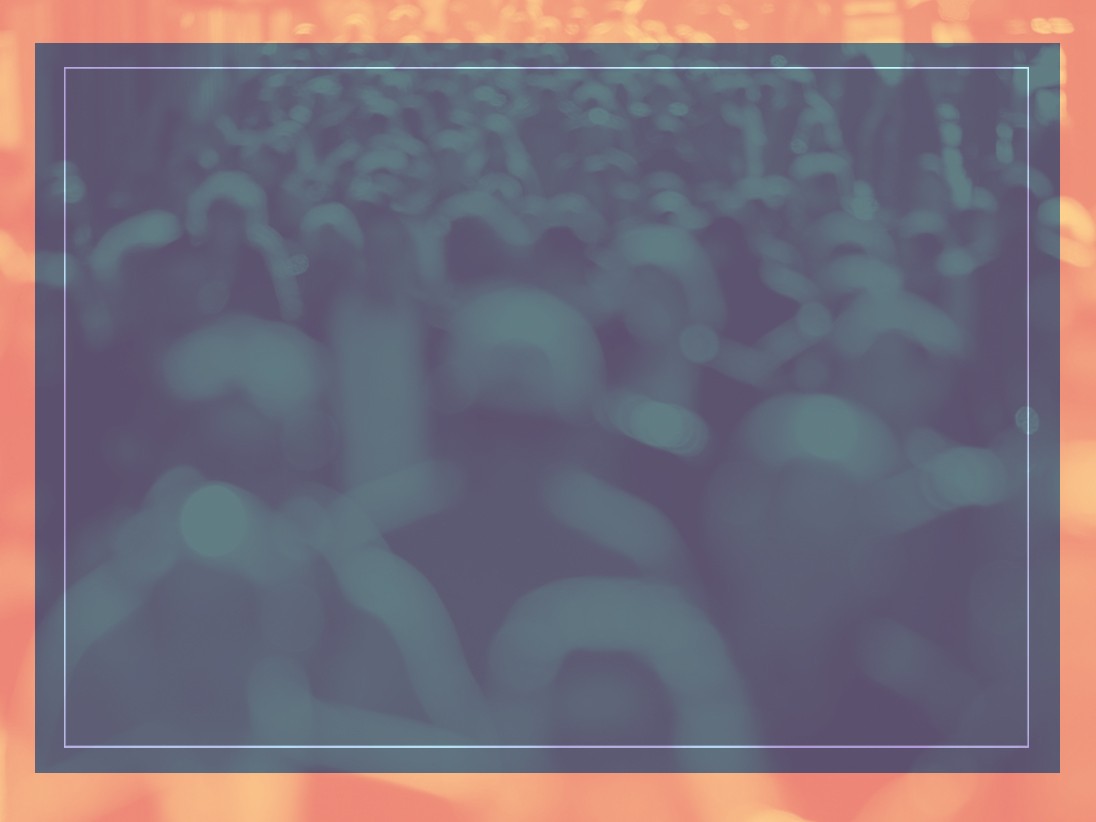 John 12:1
1  “Then, six days before the Passover, Jesus came to Bethany, where Lazarus was who had been dead, whom He had raised from the dead”
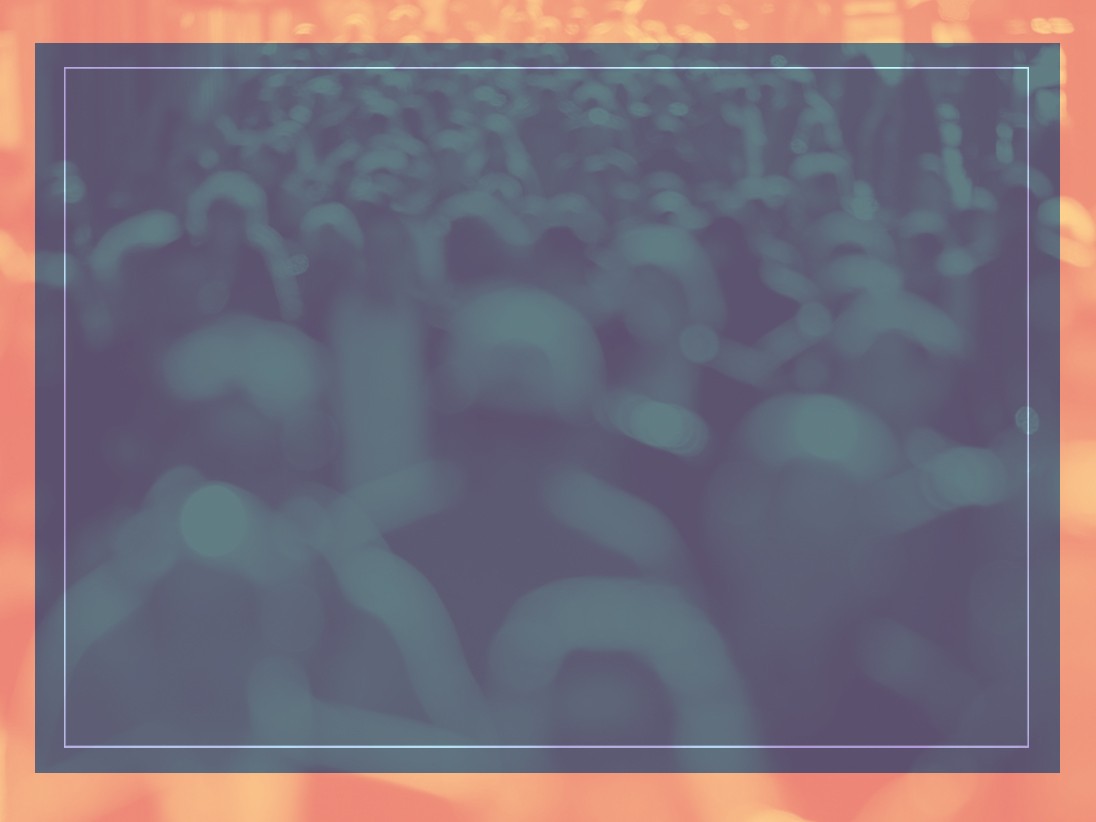 John 13:1
1  “Now before the Feast of the Passover, when Jesus knew that His hour had come that He should depart from this world to the Father, having loved His own who were in the world, He loved them to the end”
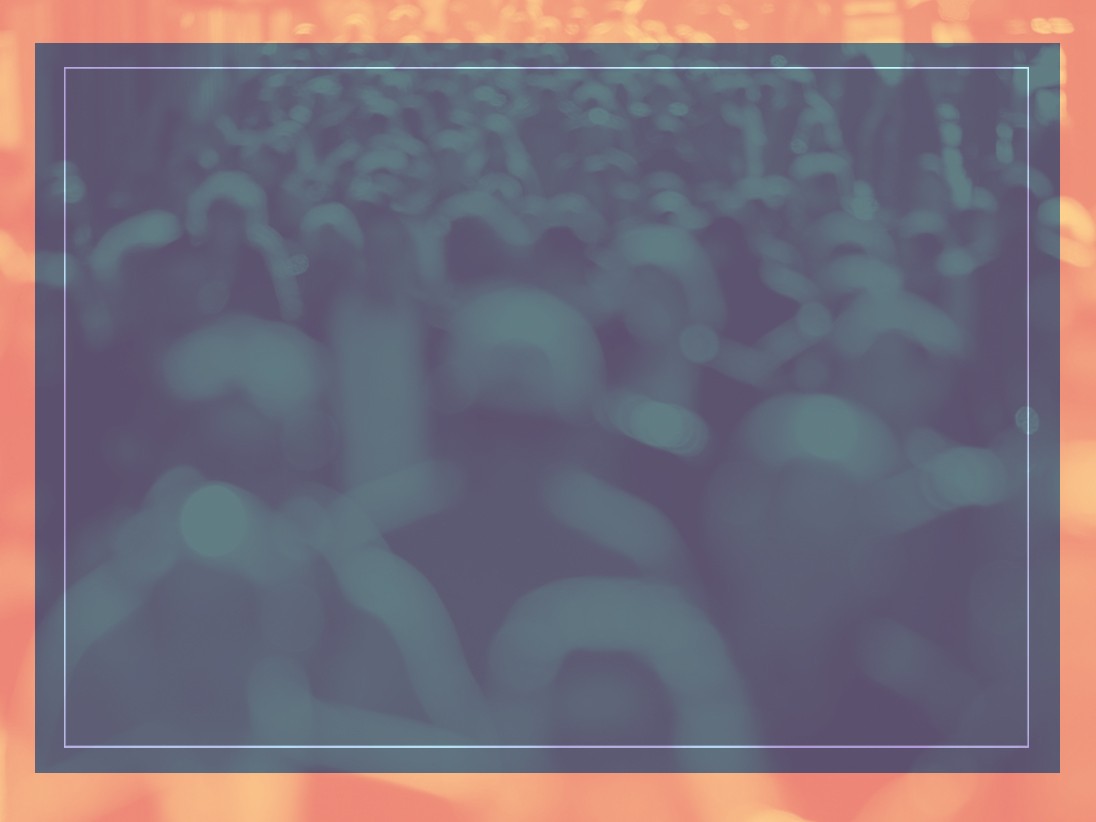 John 13:34
34  “A new commandment I give to you, that you love one another; as I have loved you, that you also love one another”
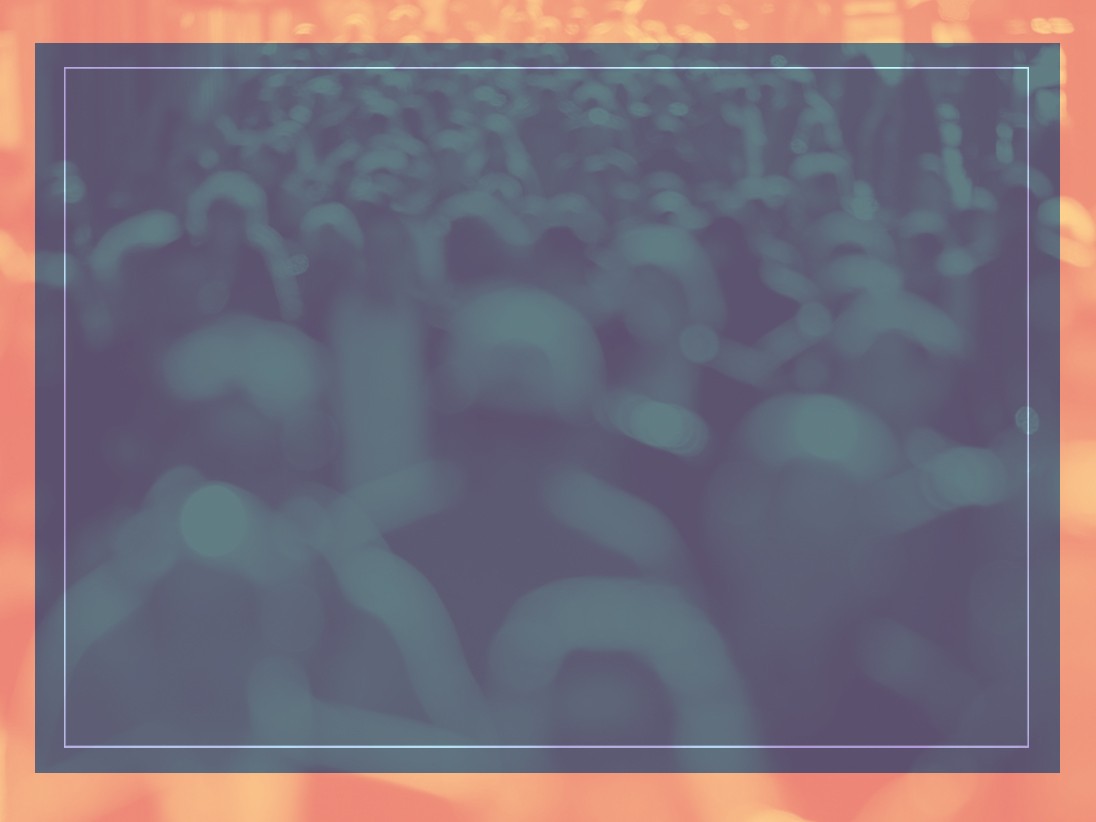 Colossians 3:13
13  “bearing with one another, and forgiving one another, if anyone has a complaint against another; even as Christ forgave you, so you also must do”
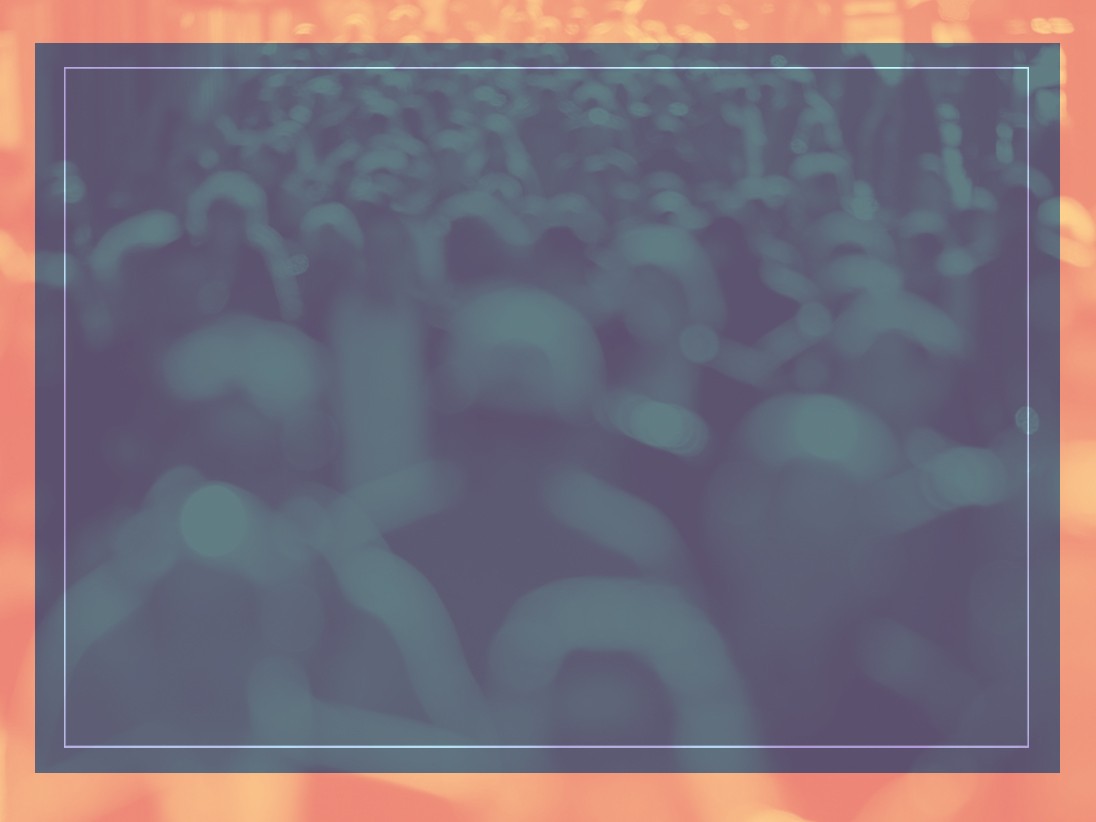 1 Thessalonians 5:11
11  “Therefore comfort each other and edify one another, just as you also are doing”
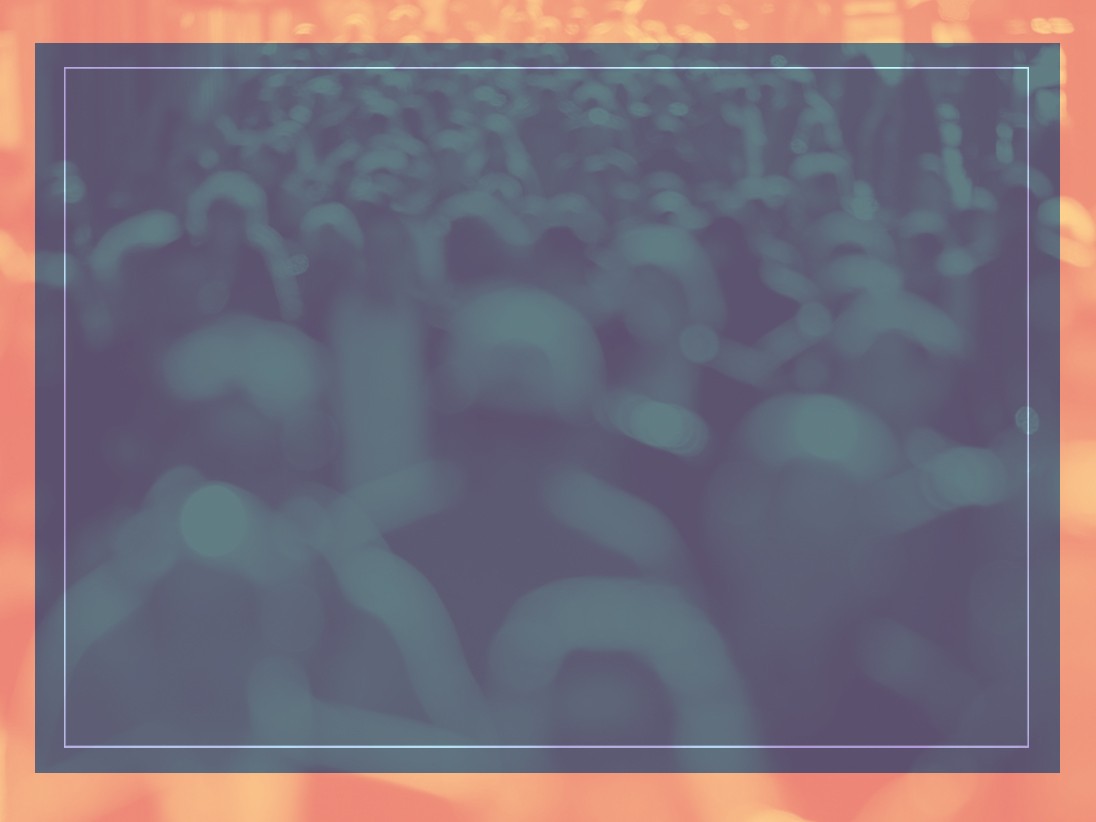 James 5:16
16  “Confess your trespasses to one another, and pray for one another, that you may be healed. The effective, fervent prayer of a righteous man avails much”
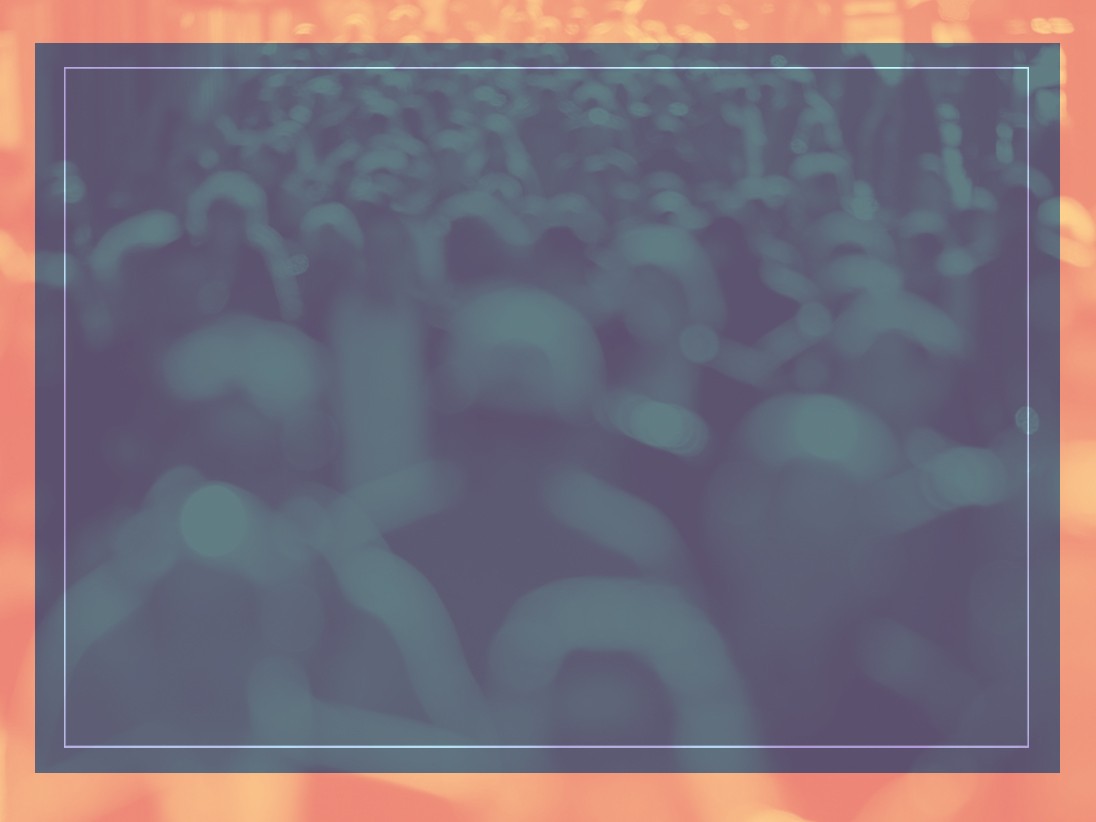 Romans 15:14
14  “Now I myself am confident concerning you, my brethren, that you also are full of goodness, filled with all knowledge, able also to admonish one another”
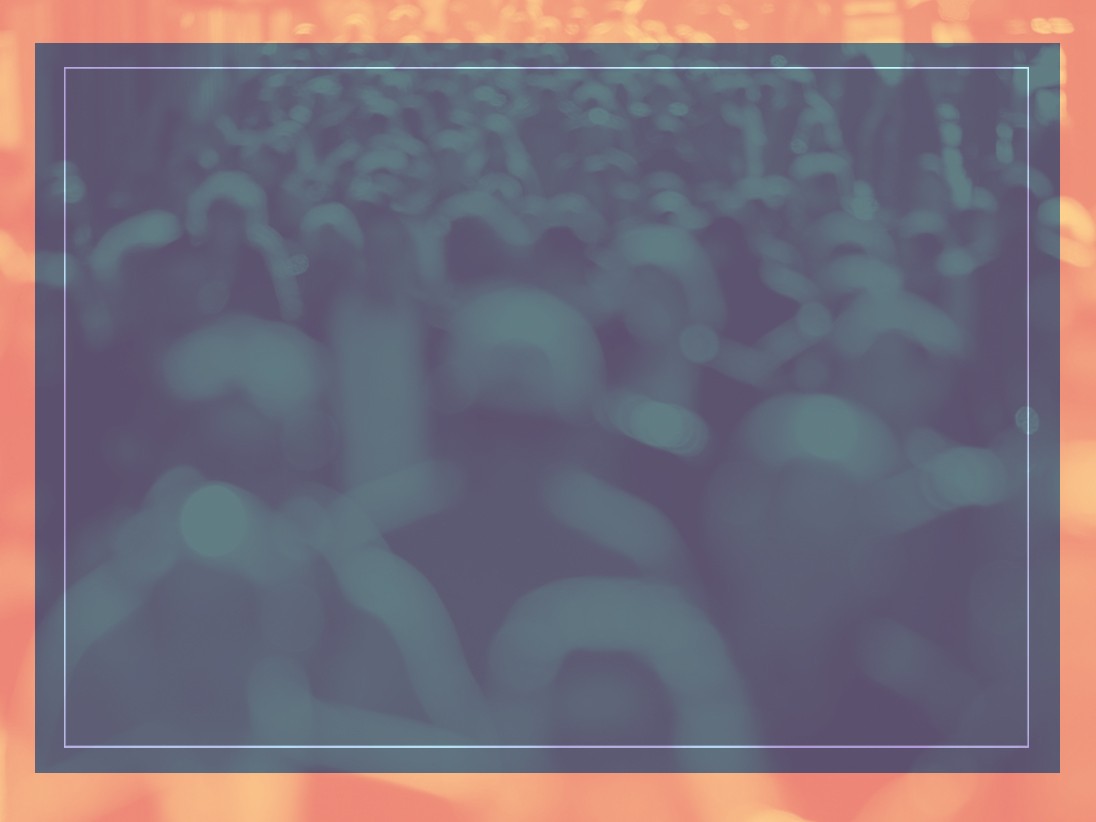 Ephesians 5:21
21  “submitting to one another in the fear of God”
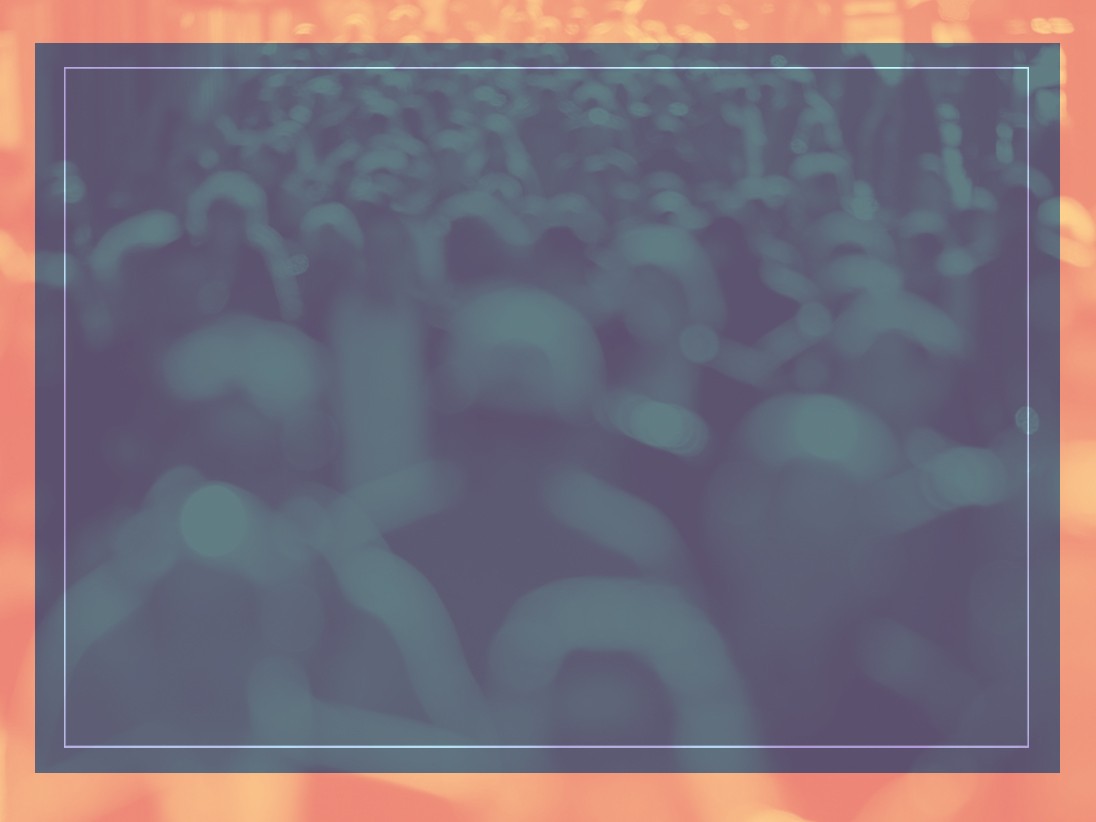 Galatians 5:13
13  “For you, brethren, have been called to liberty; only do not use liberty as an opportunity for the flesh, but through love serve one another”
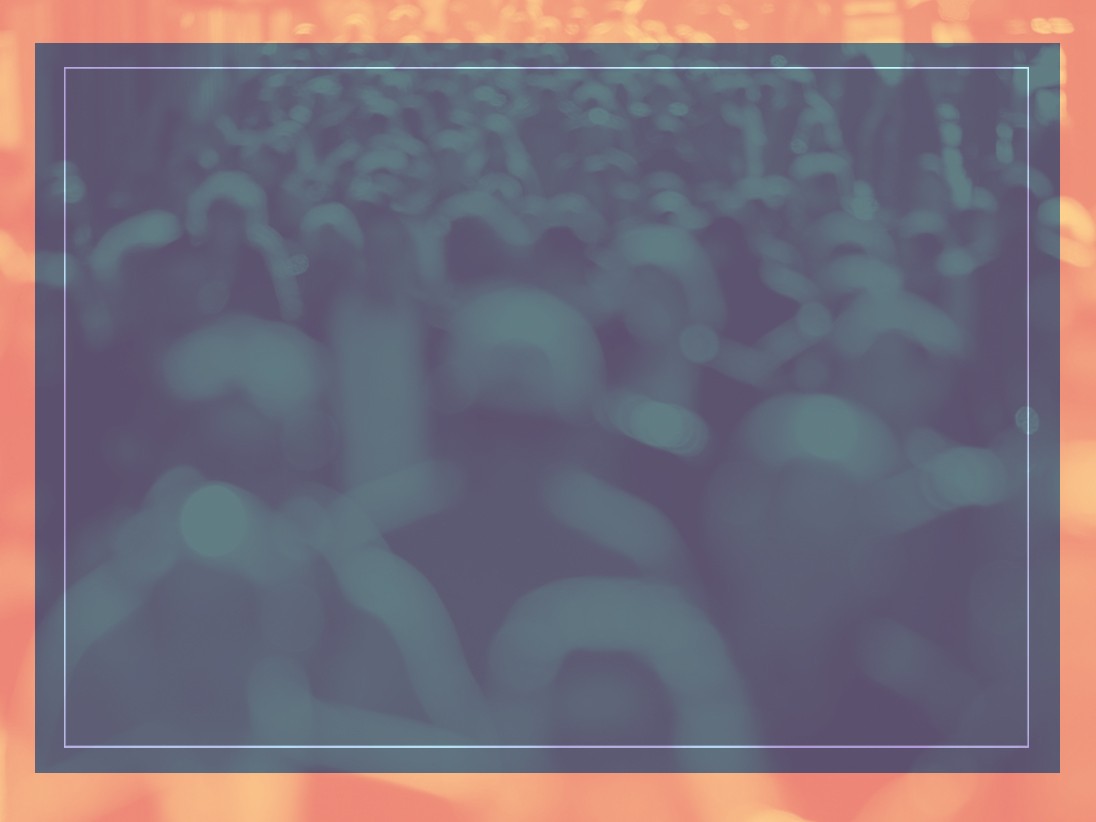